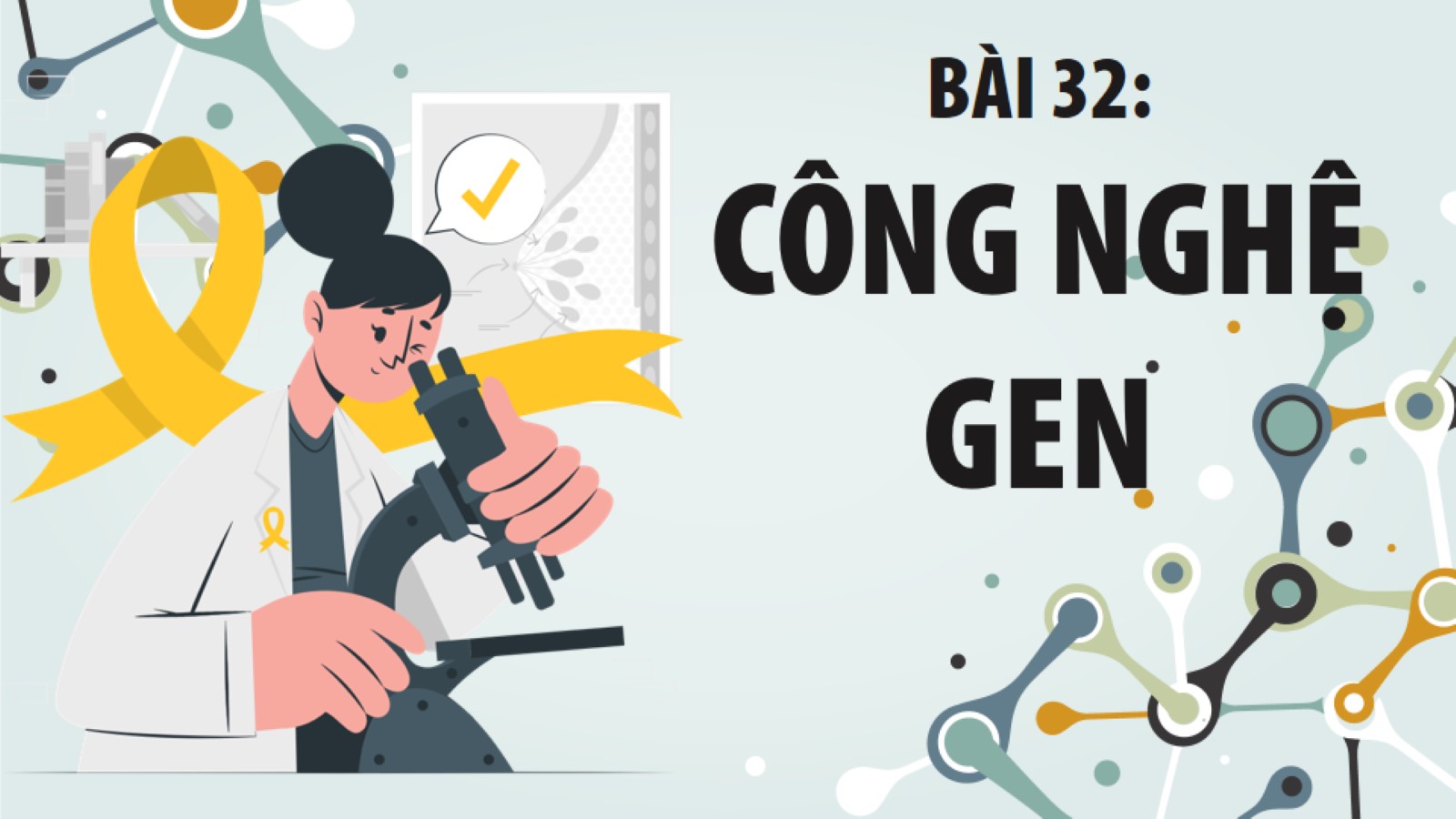 BÀI 32: CÔNG NGHỆ GEN
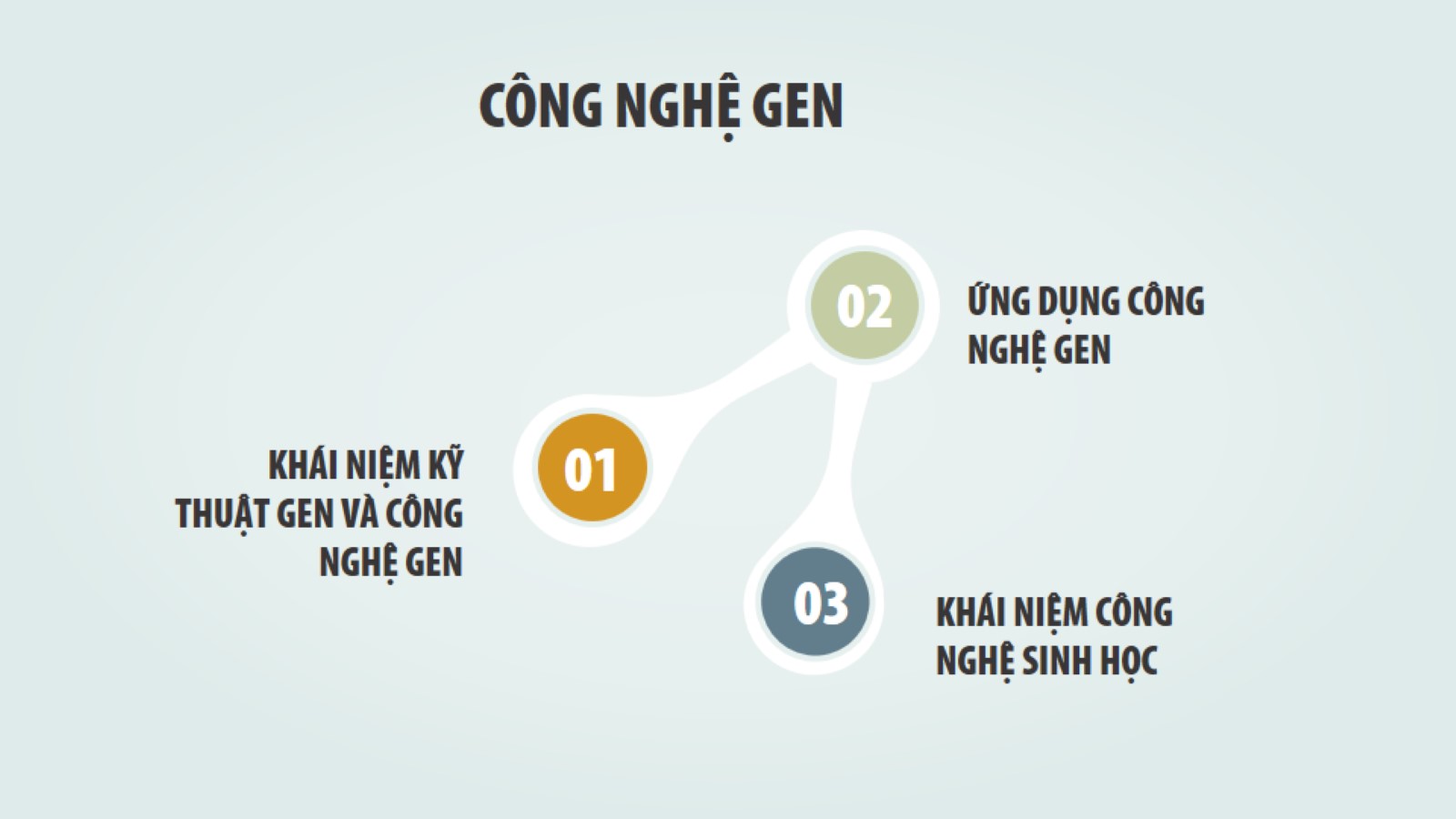 CÔNG NGHỆ GEN
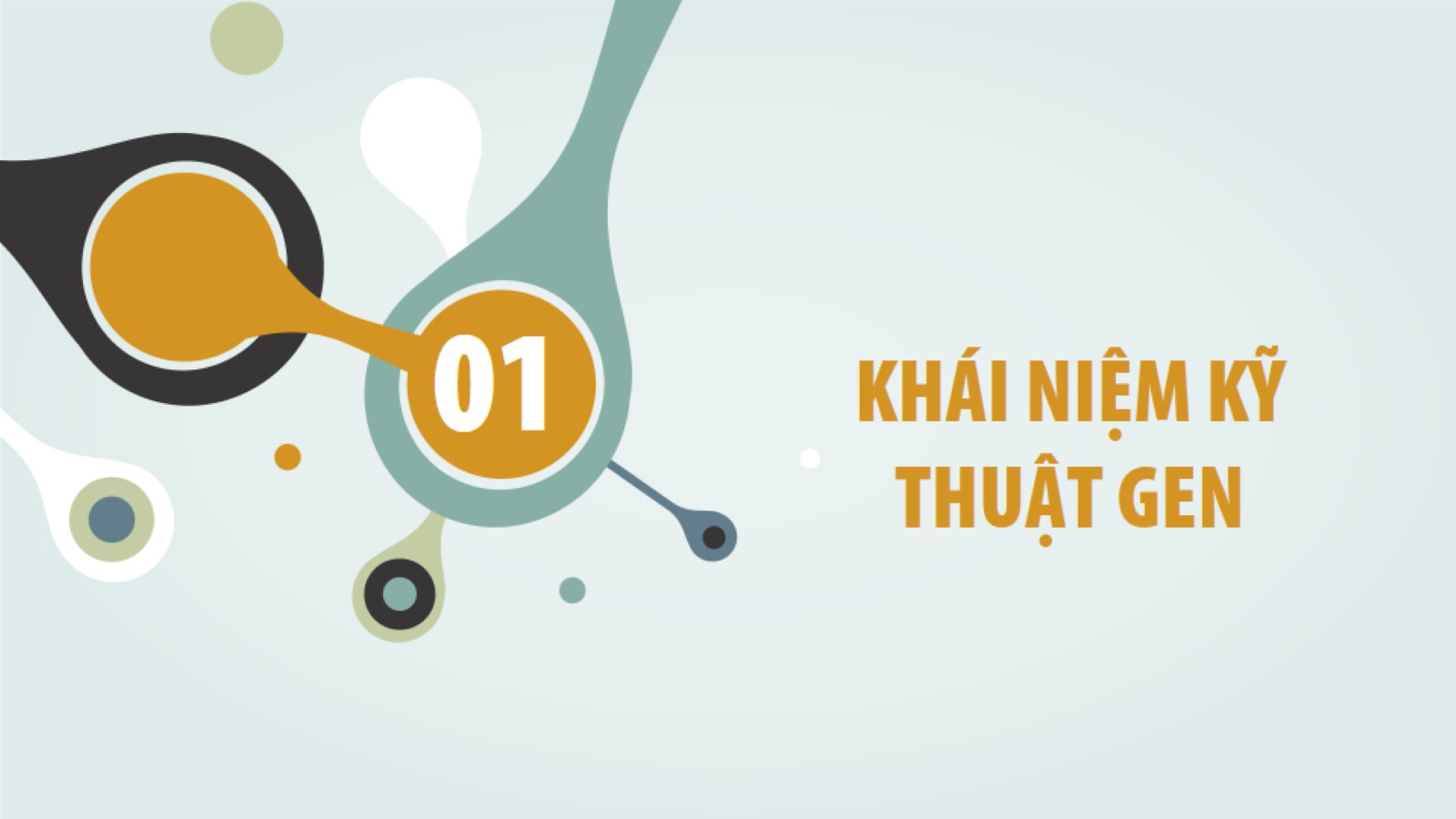 01
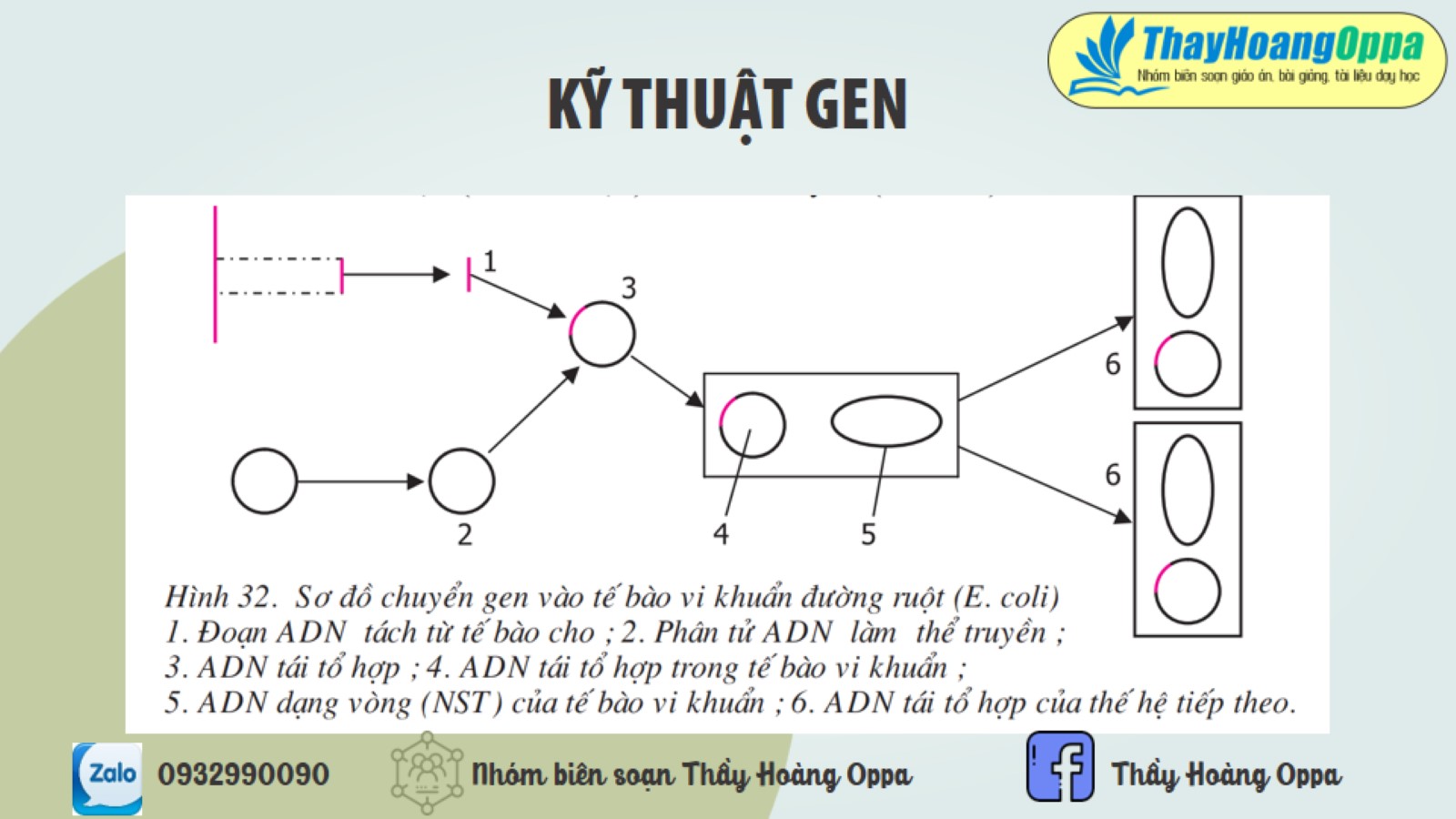 KỸ THUẬT GEN
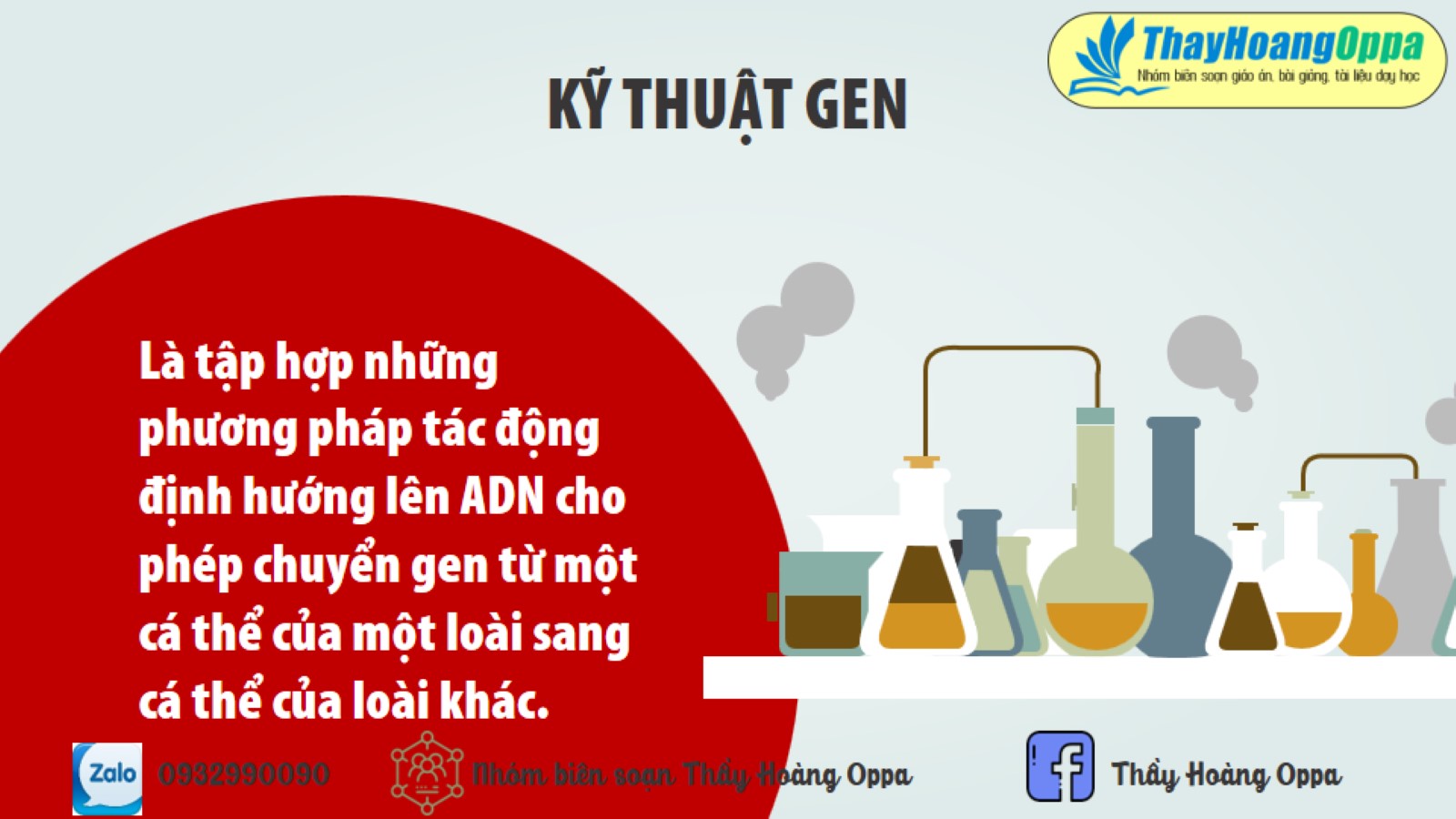 KỸ THUẬT GEN
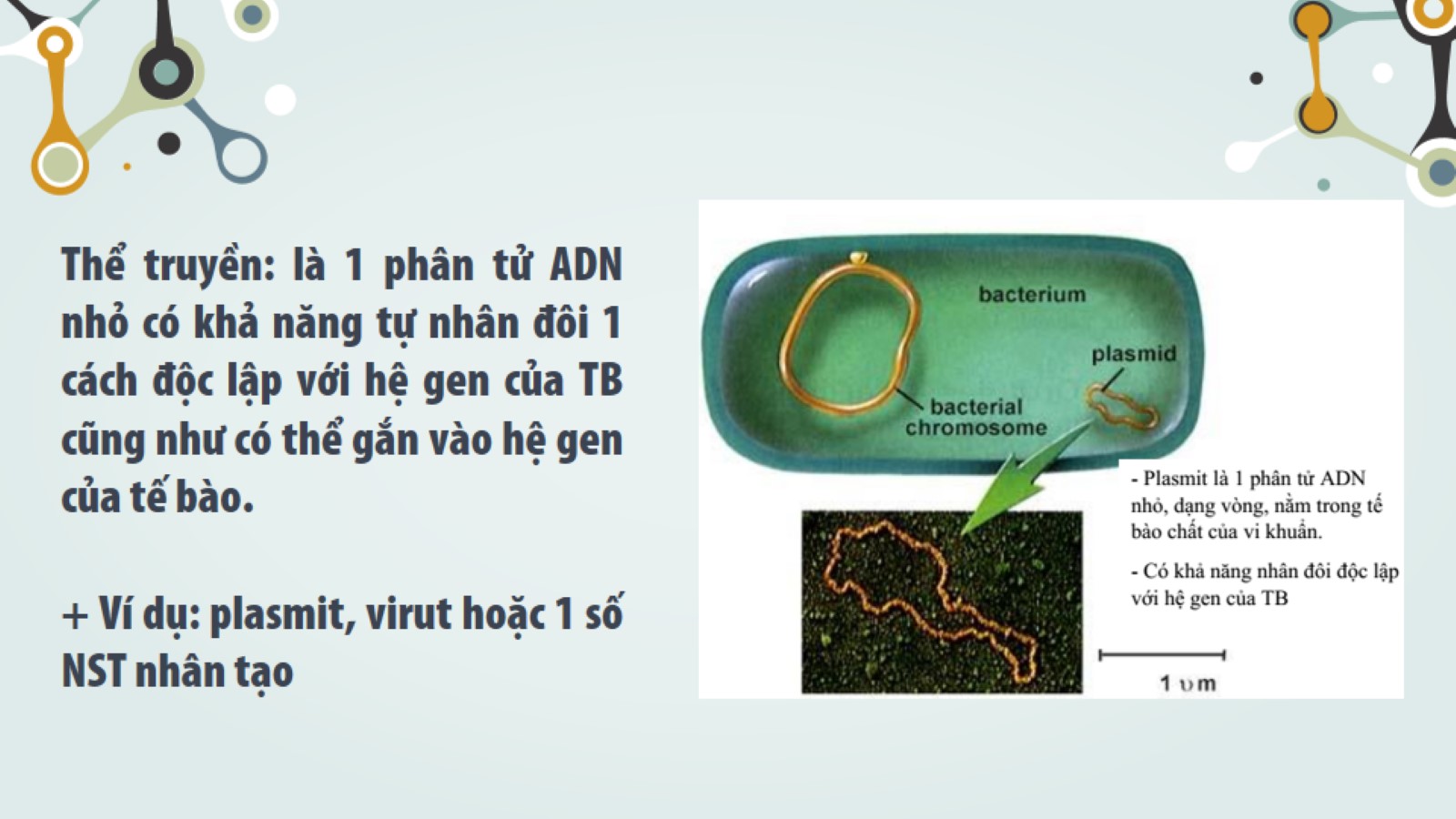 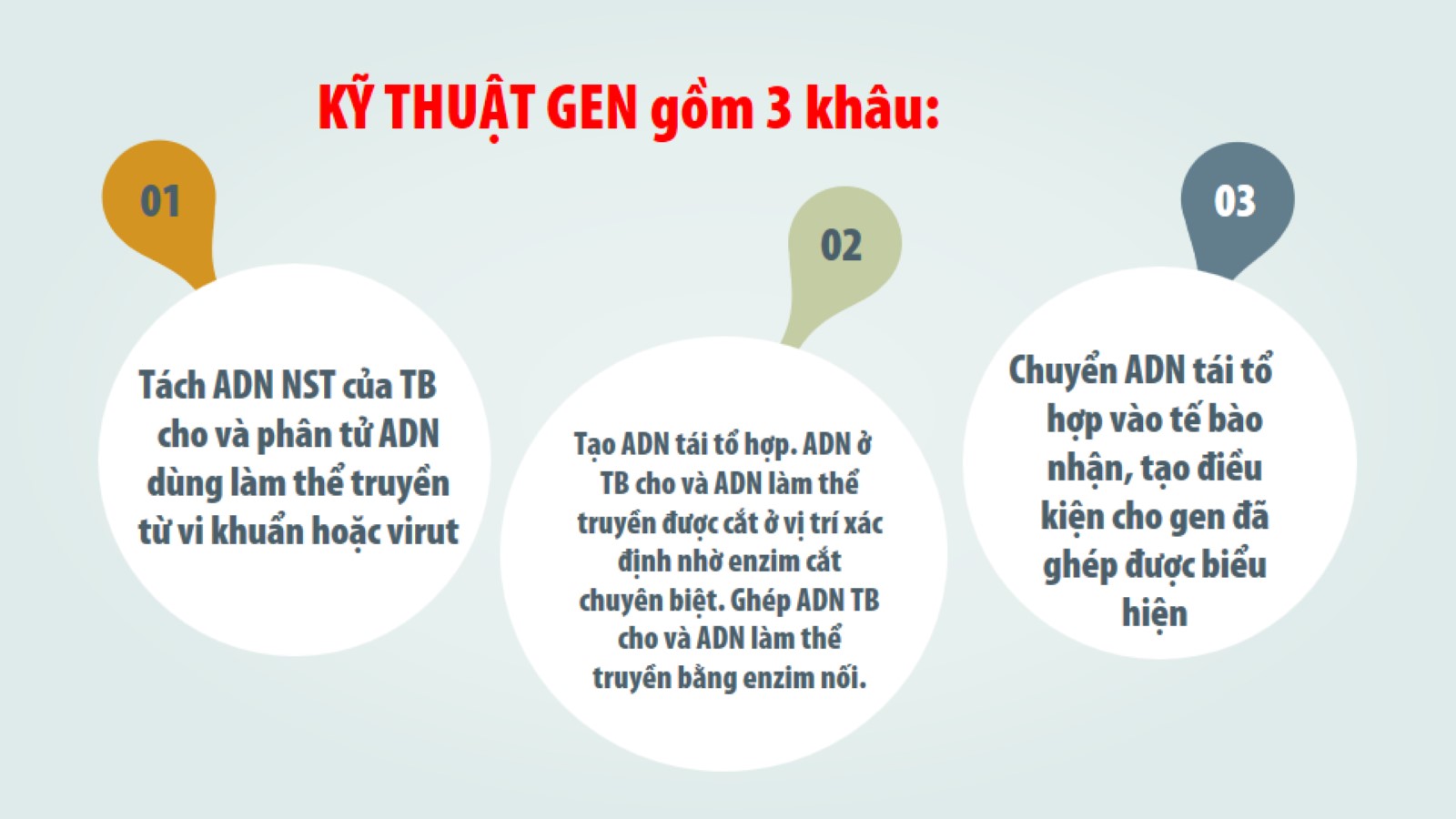 KỸ THUẬT GEN gồm 3 khâu:
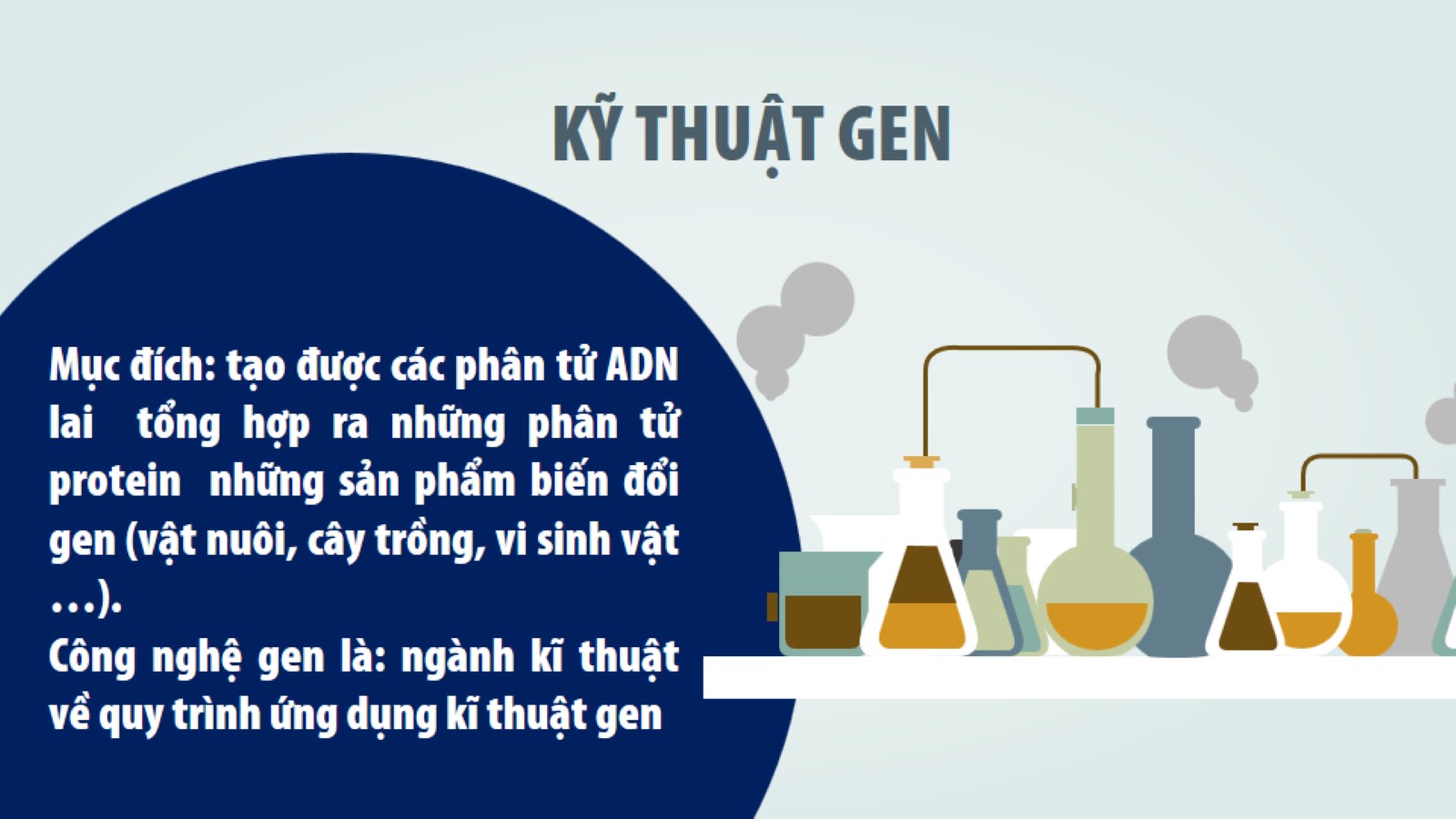 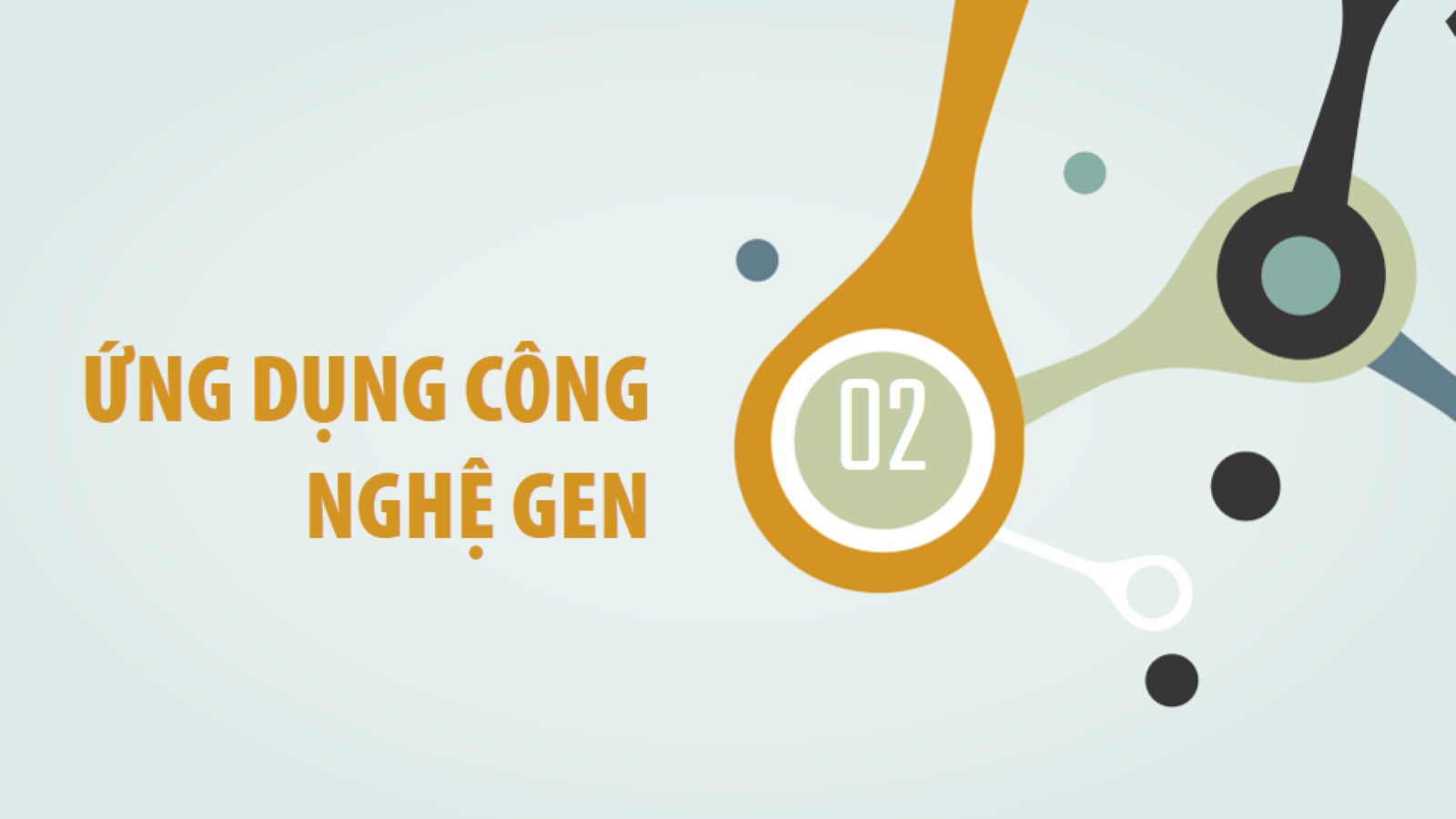 ỨNG DỤNG CÔNG NGHỆ GEN
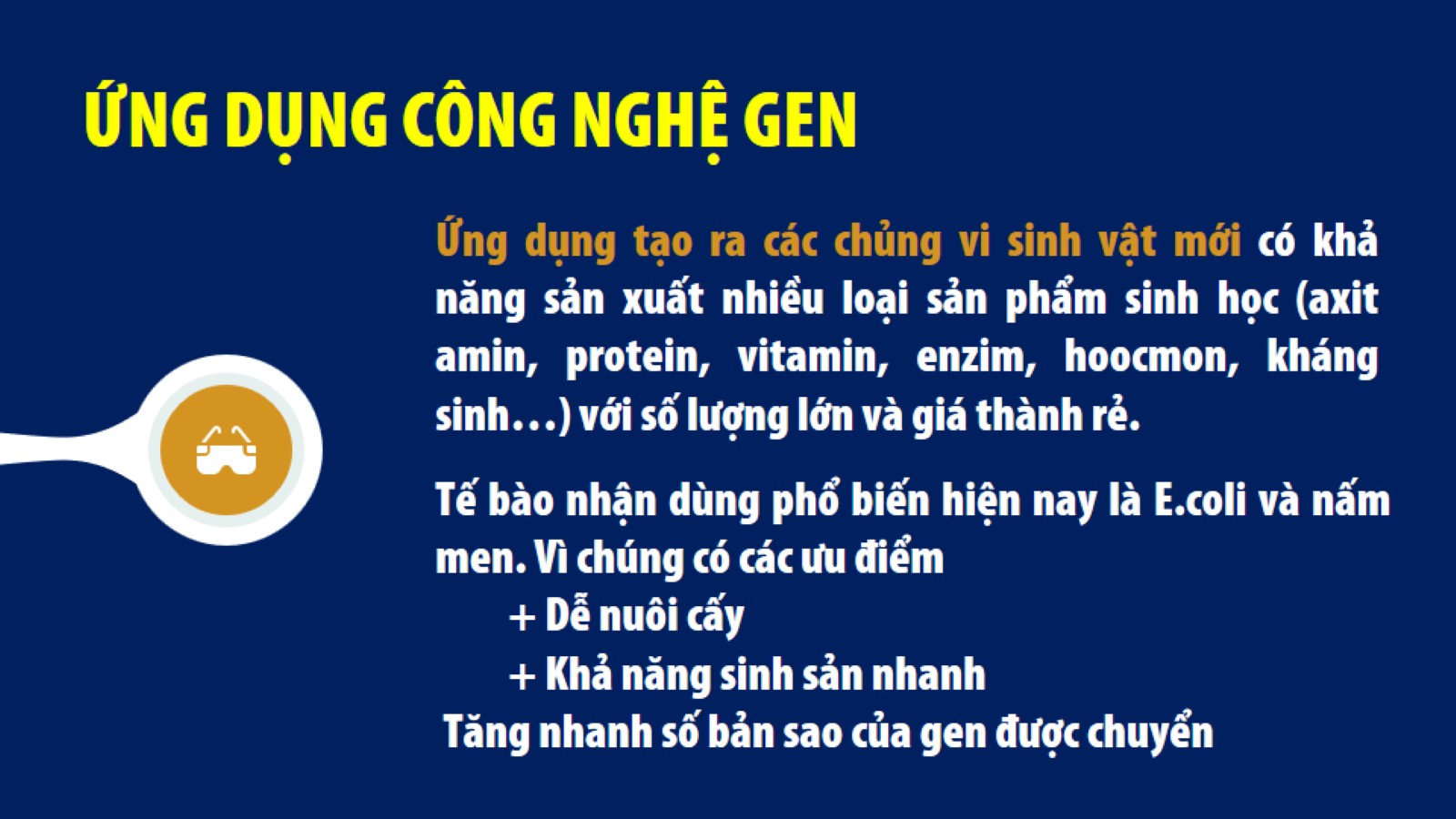 ỨNG DỤNG CÔNG NGHỆ GEN
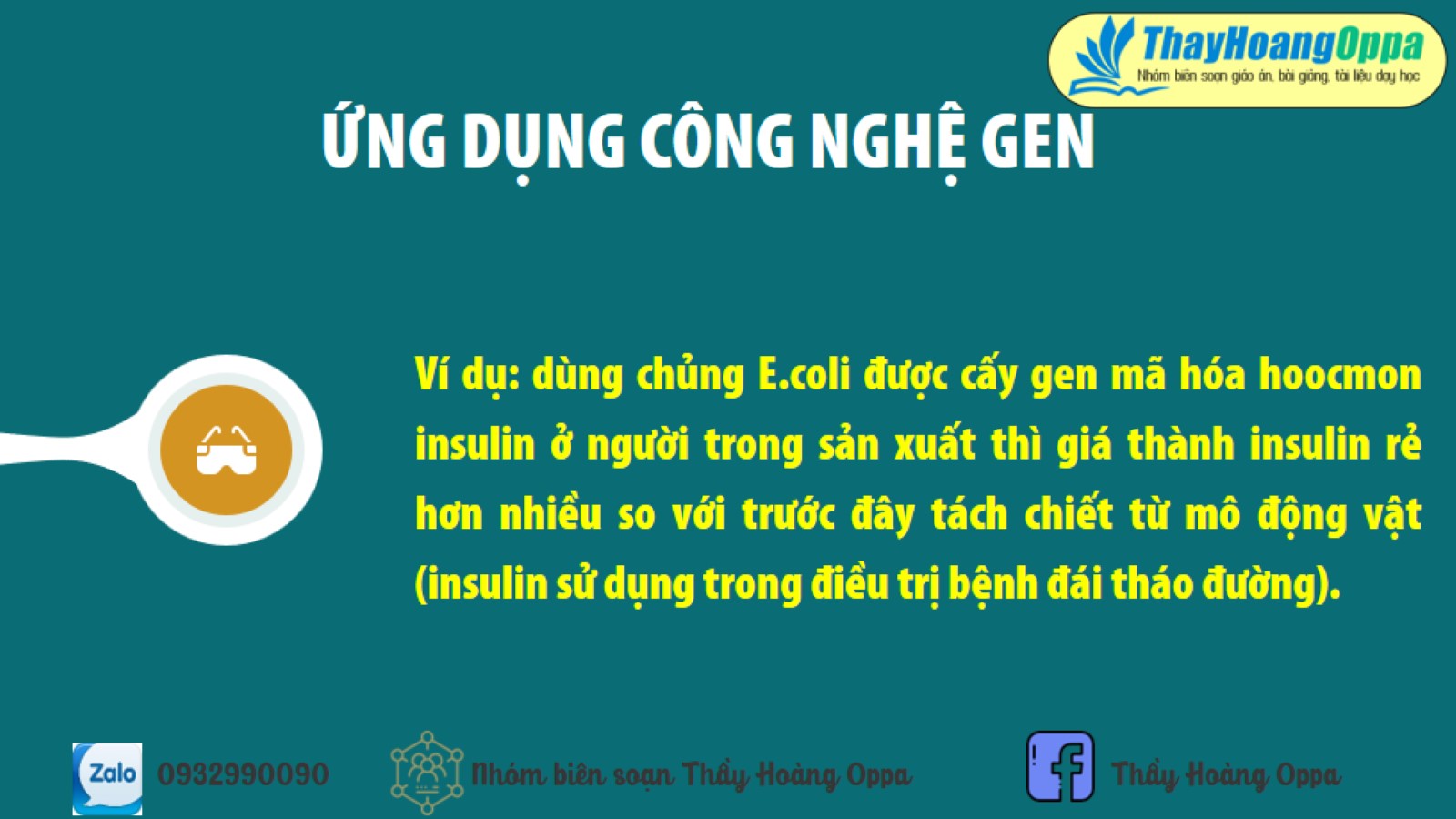 ỨNG DỤNG CÔNG NGHỆ GEN
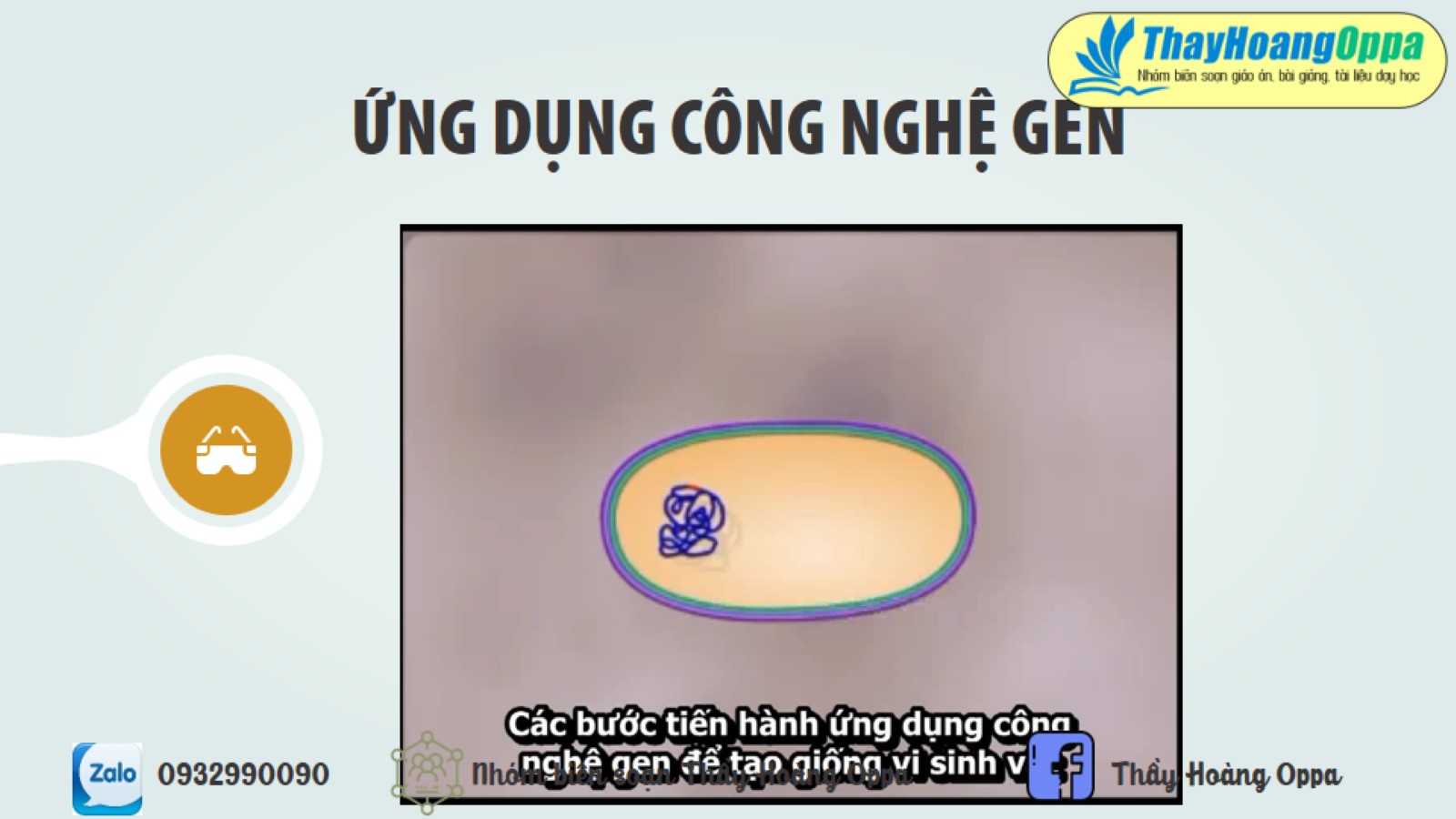 ỨNG DỤNG CÔNG NGHỆ GEN
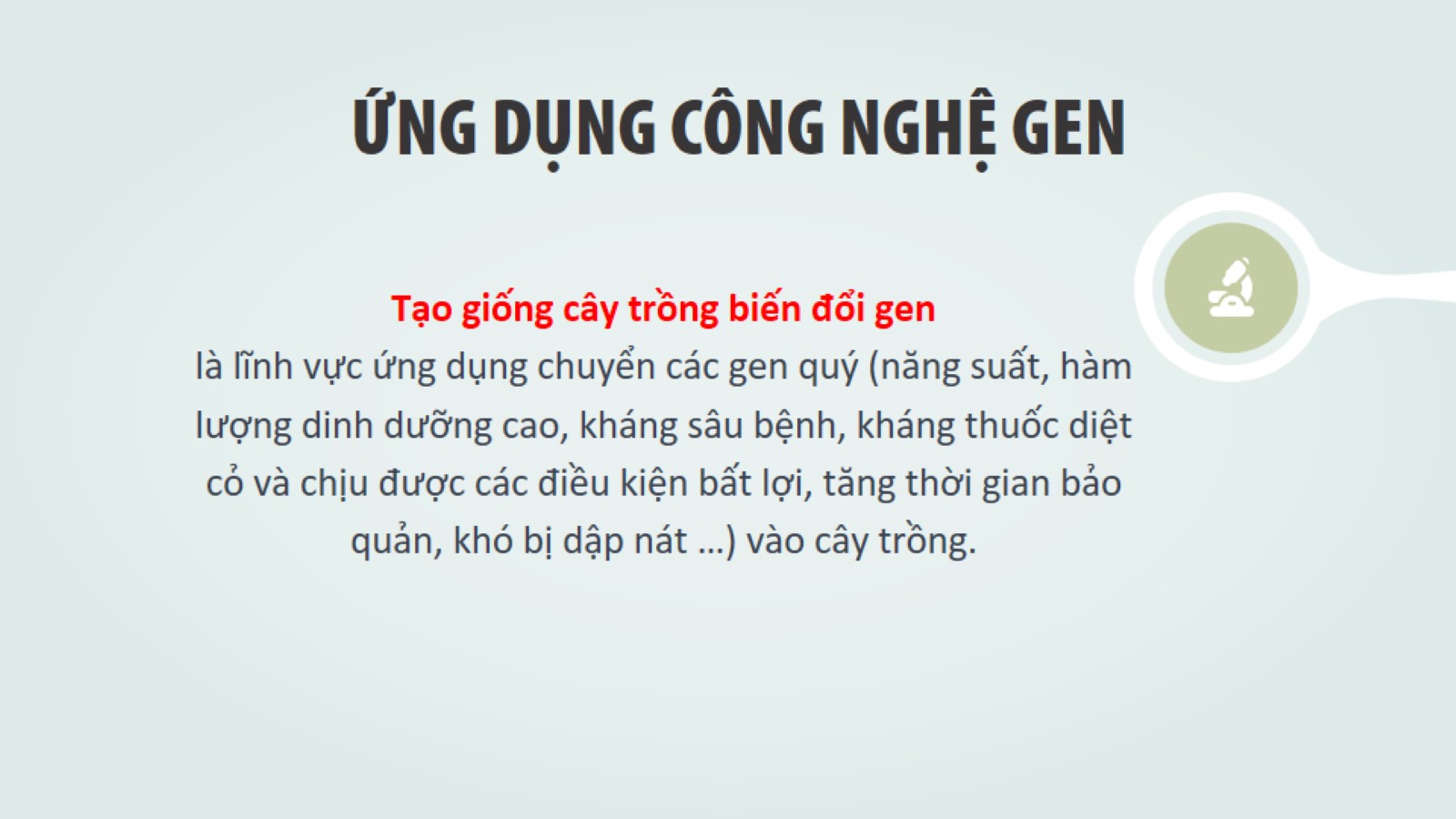 ỨNG DỤNG CÔNG NGHỆ GEN
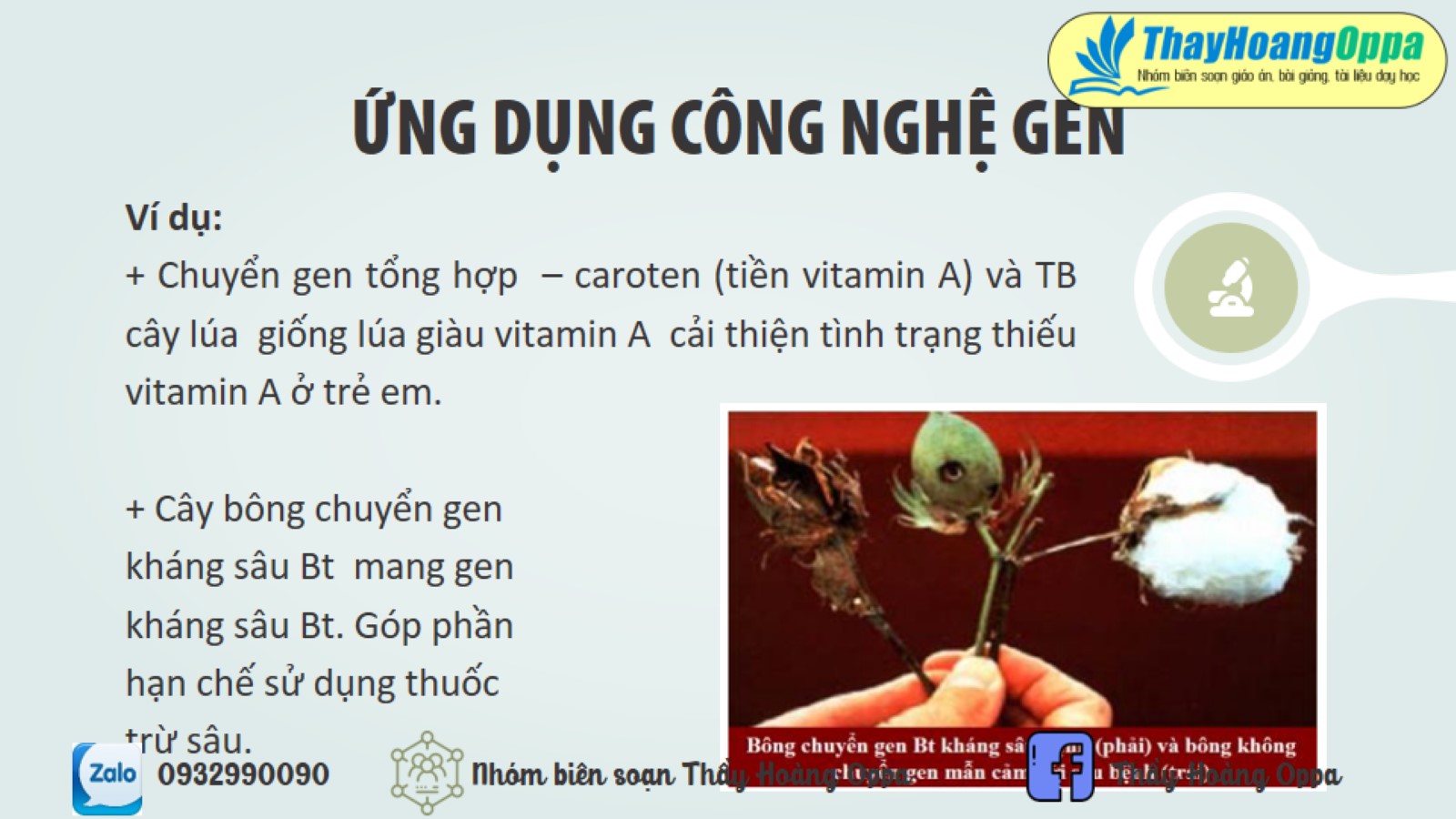 ỨNG DỤNG CÔNG NGHỆ GEN
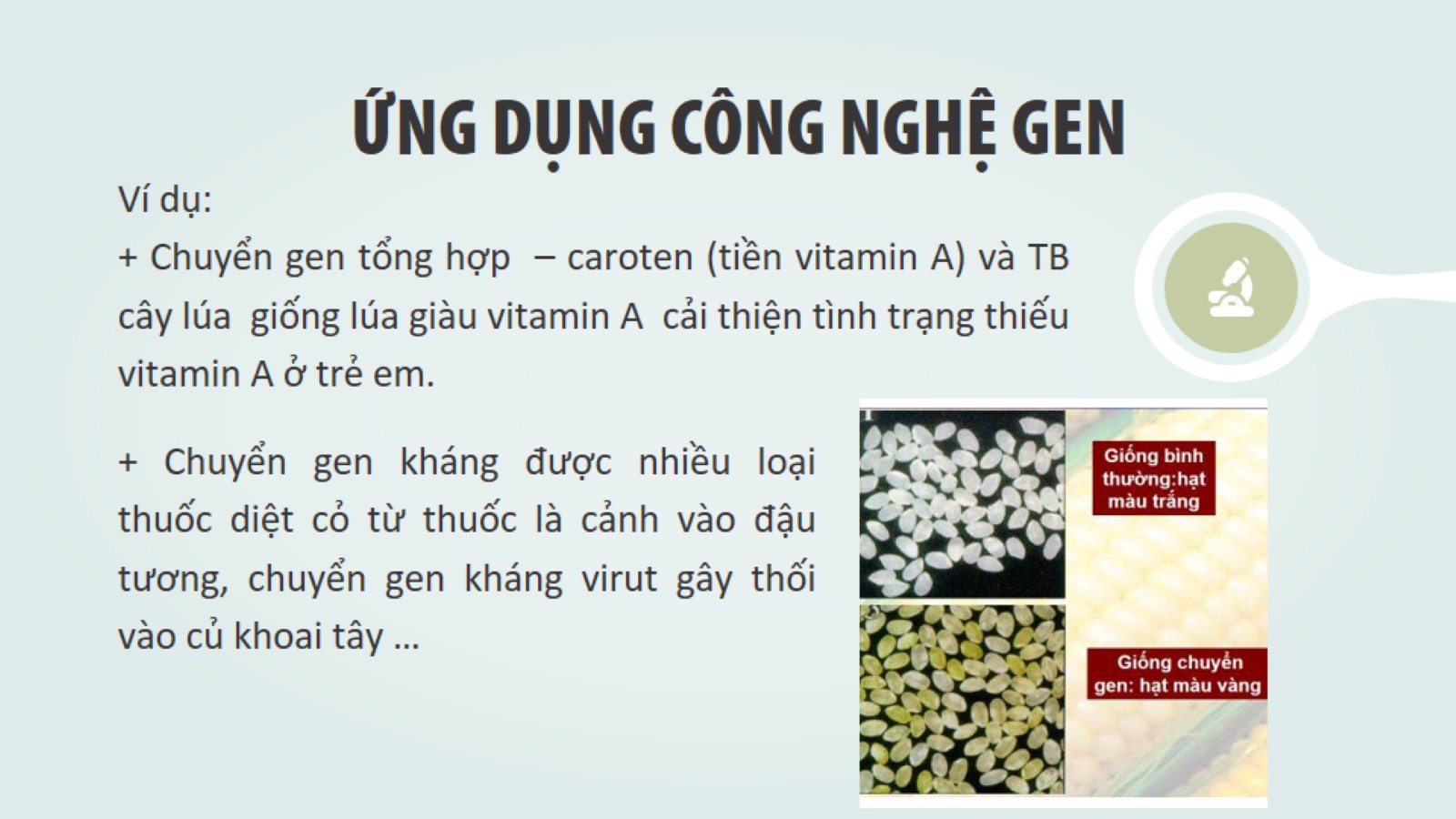 ỨNG DỤNG CÔNG NGHỆ GEN
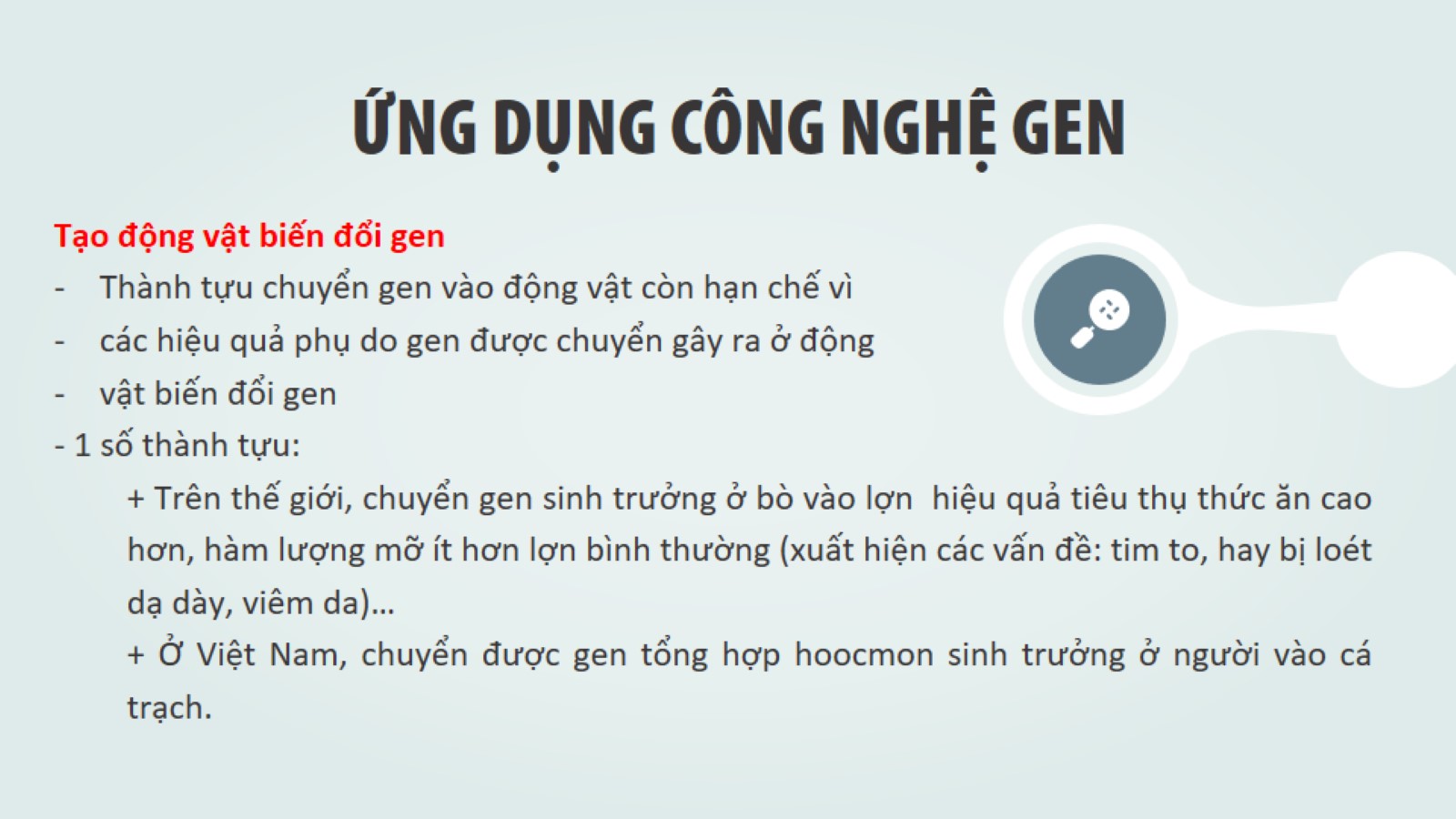 ỨNG DỤNG CÔNG NGHỆ GEN
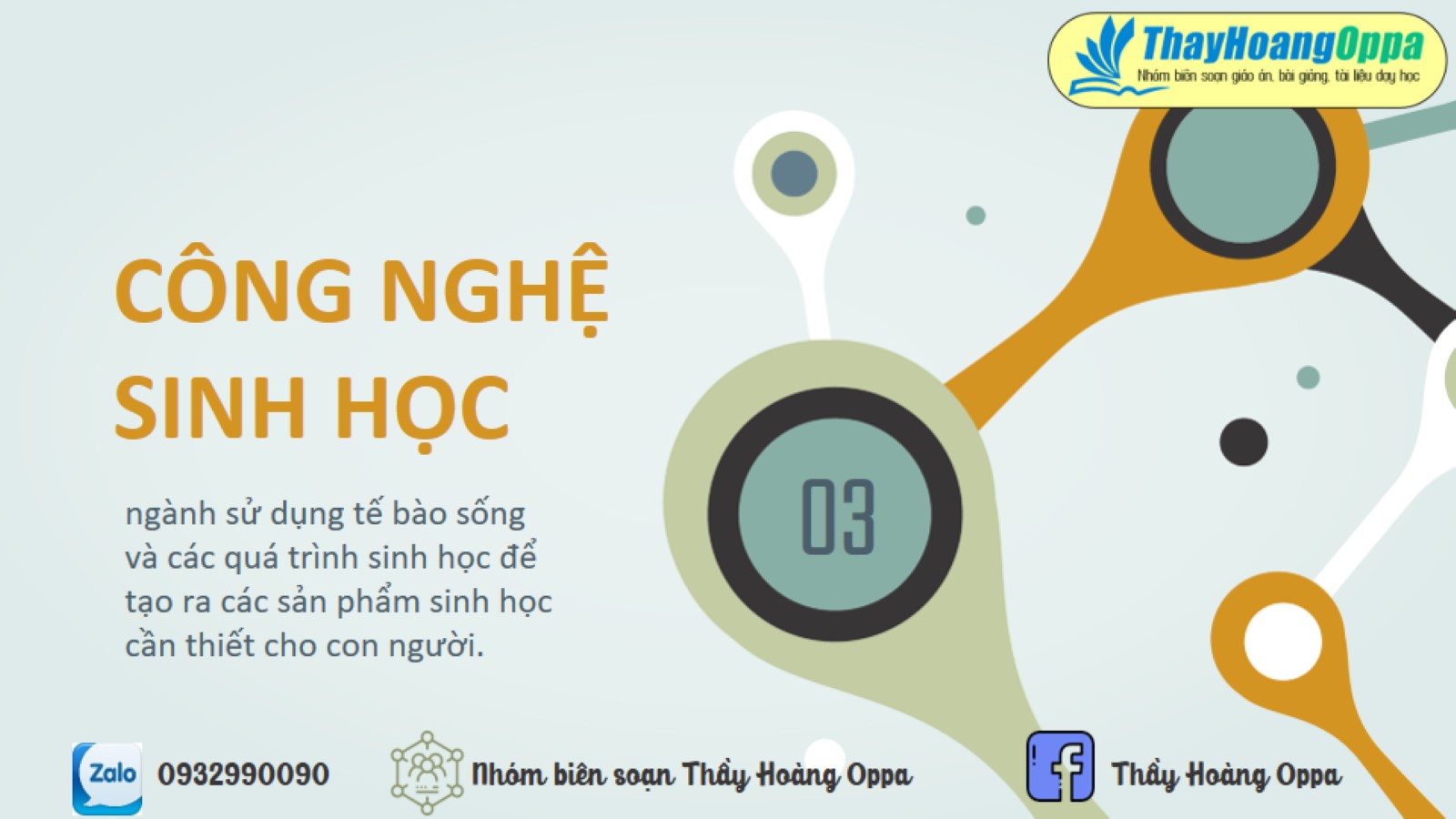 CÔNG NGHỆ SINH HỌC
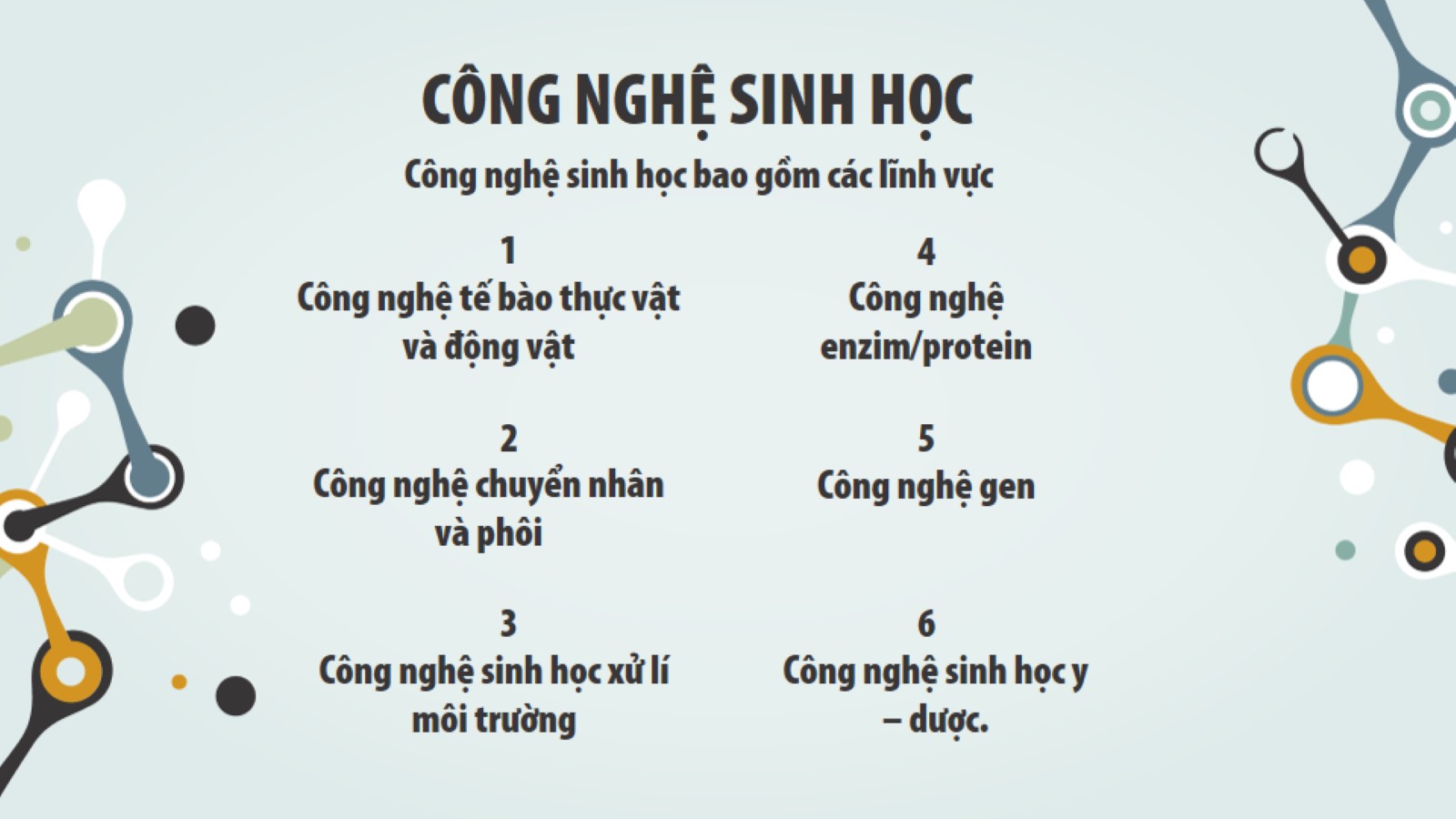 CÔNG NGHỆ SINH HỌC
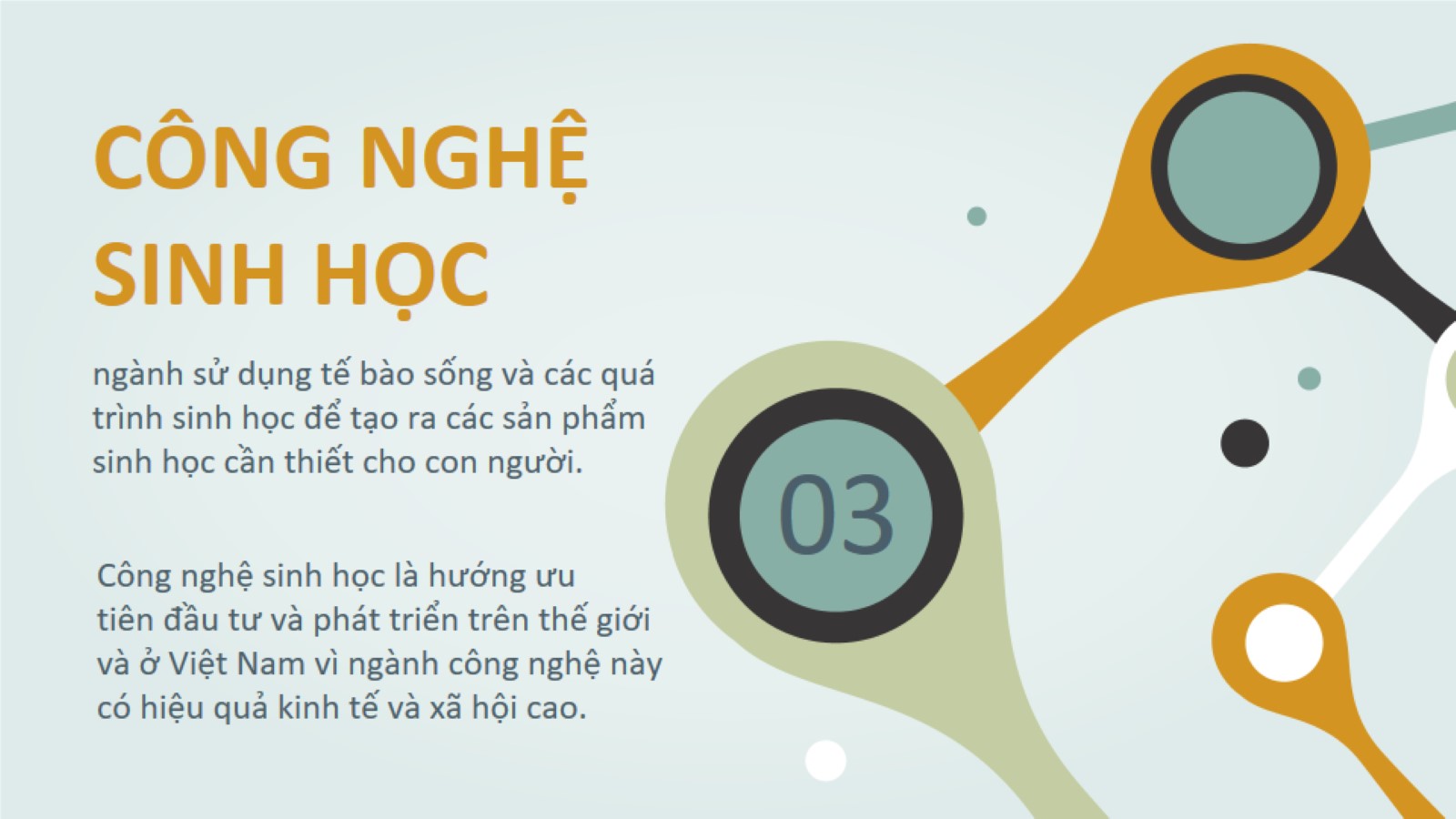 03
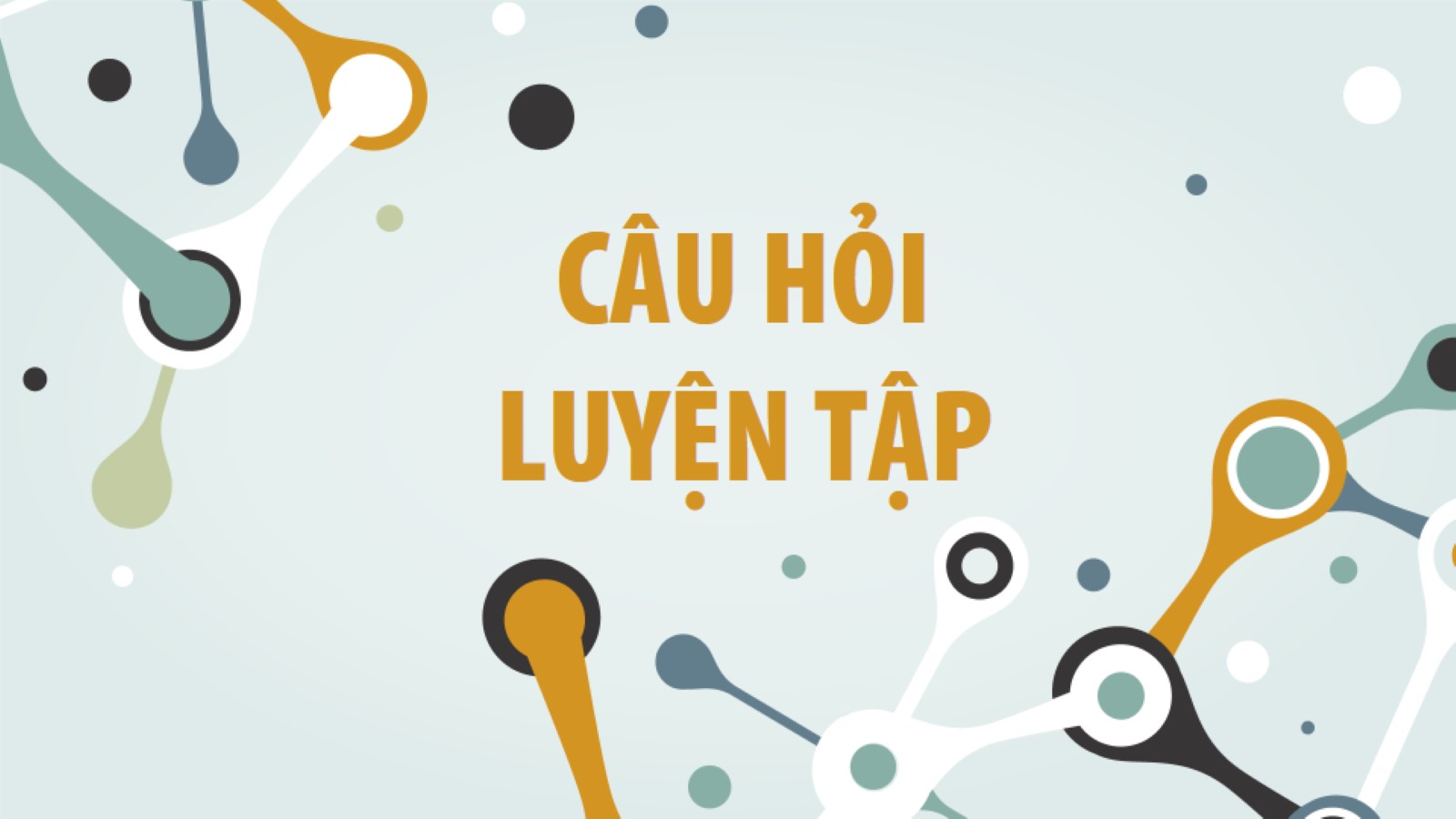 CÂU HỎI LUYỆN TẬP
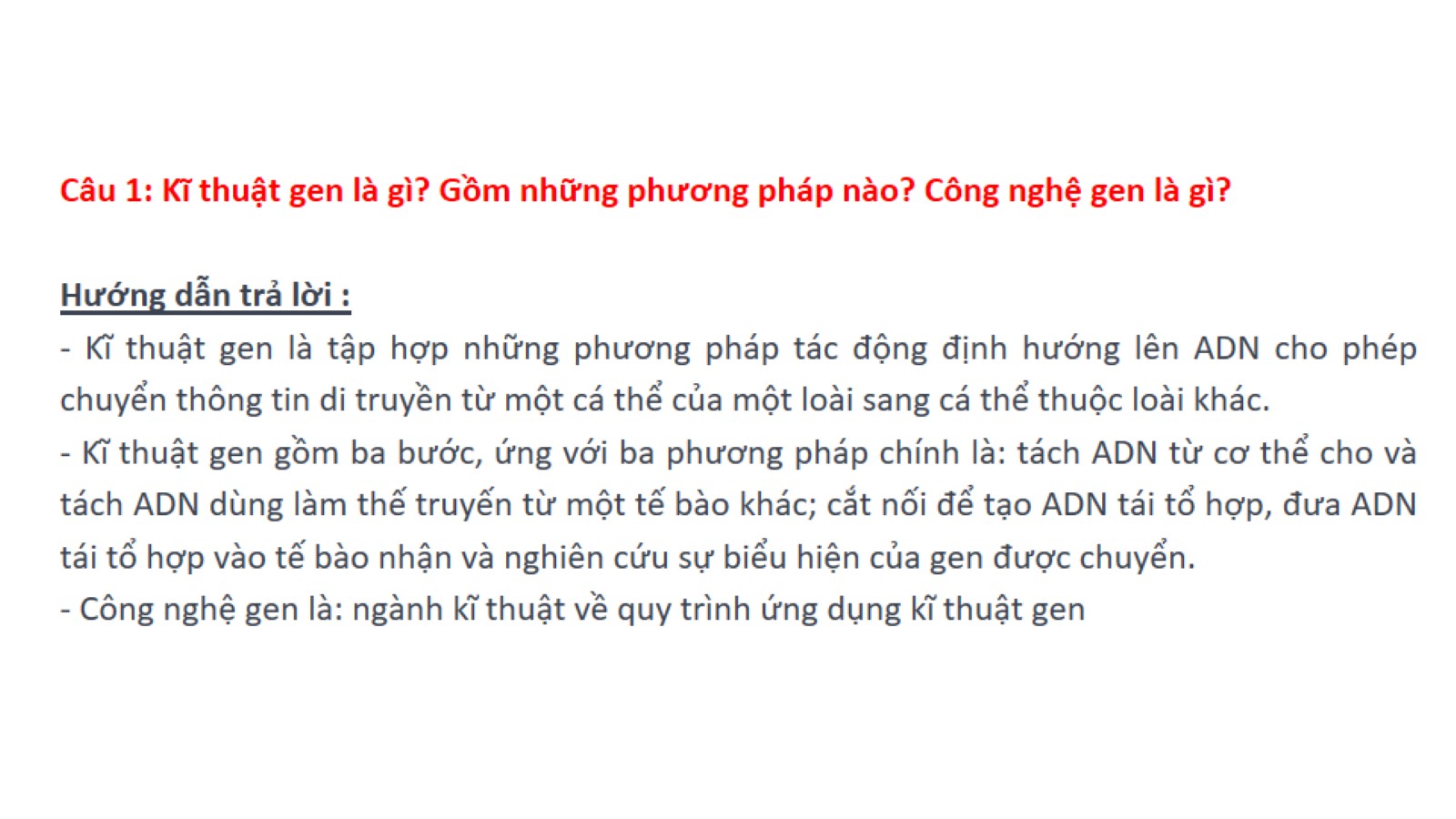 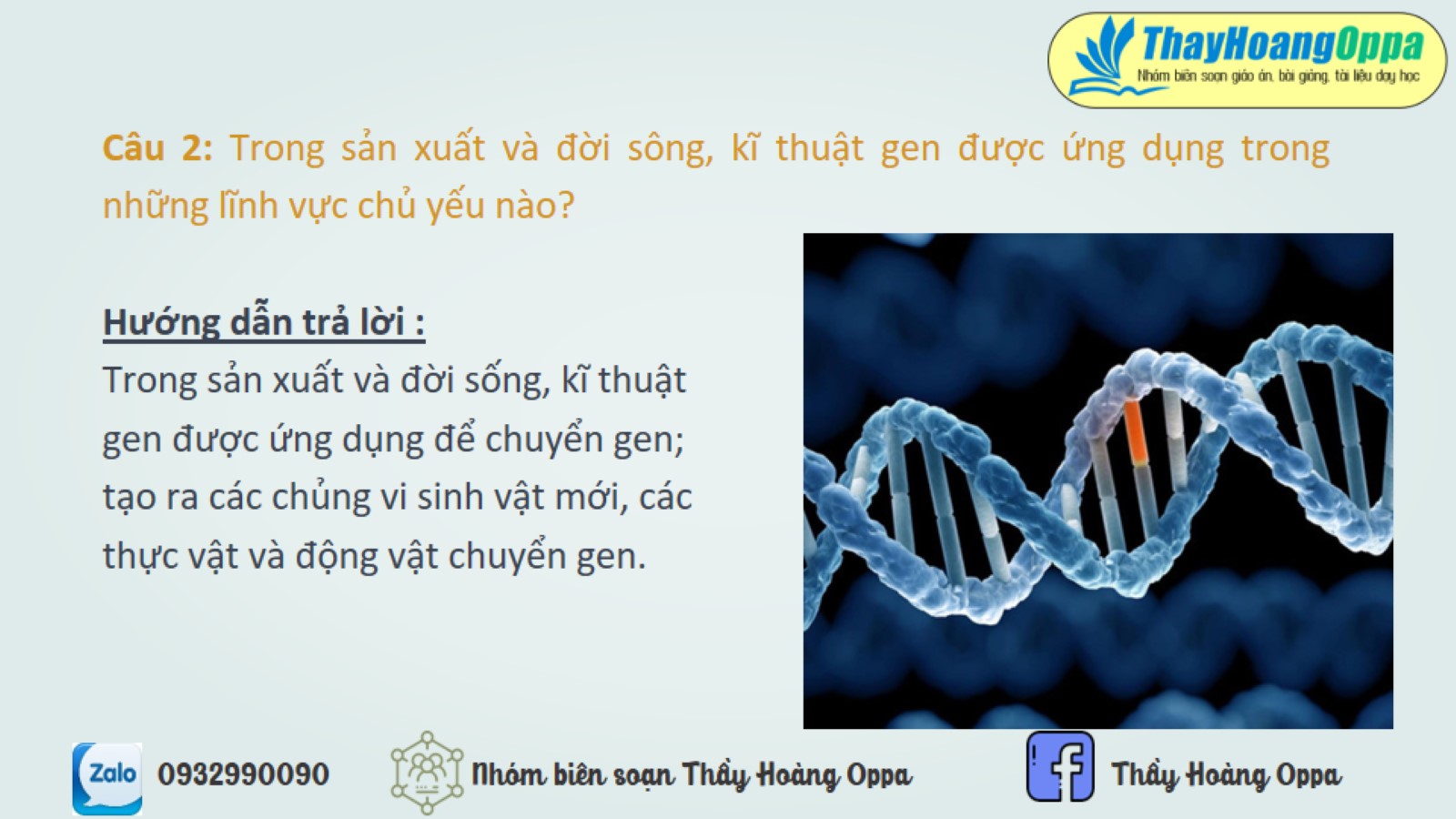 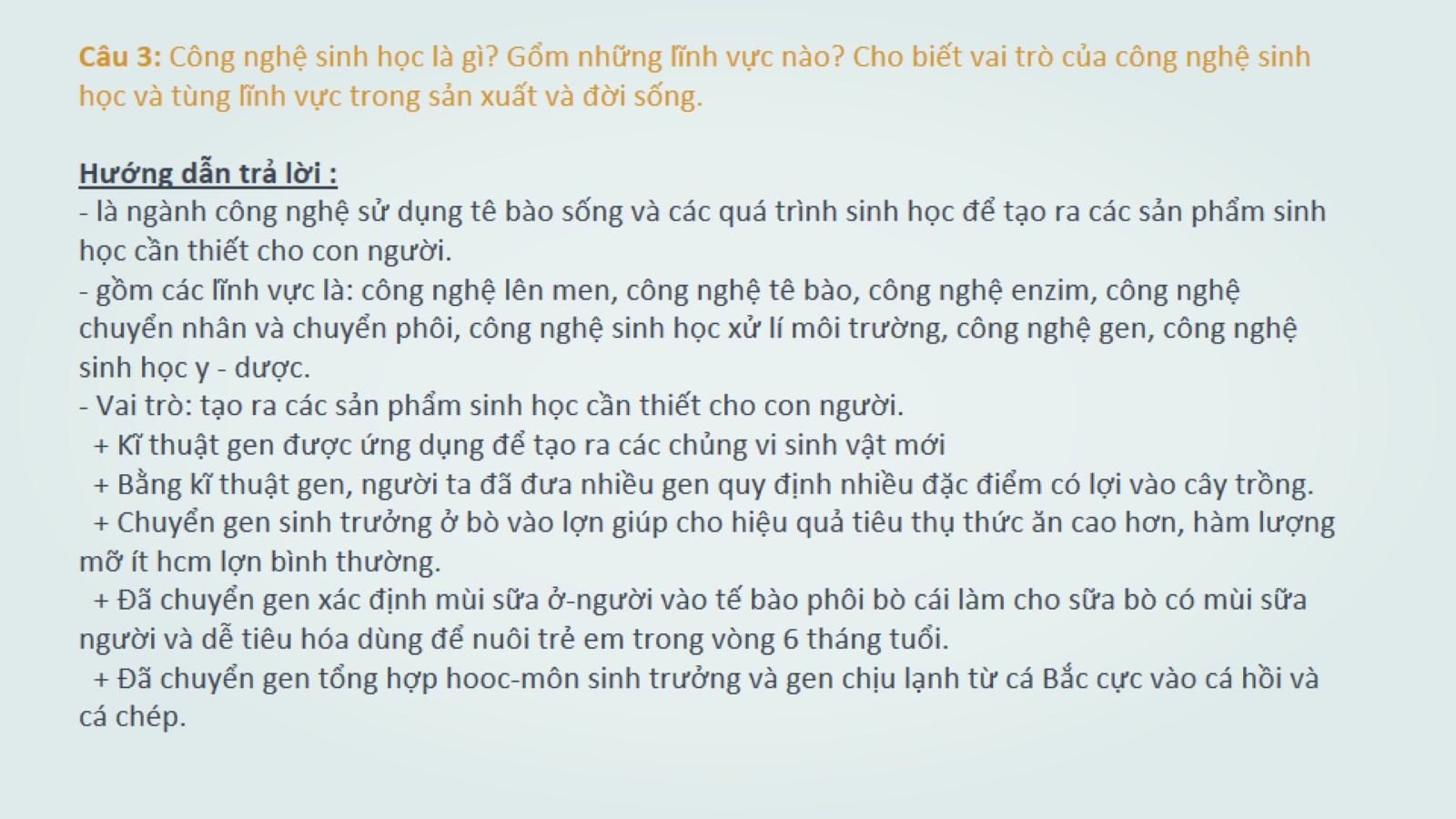 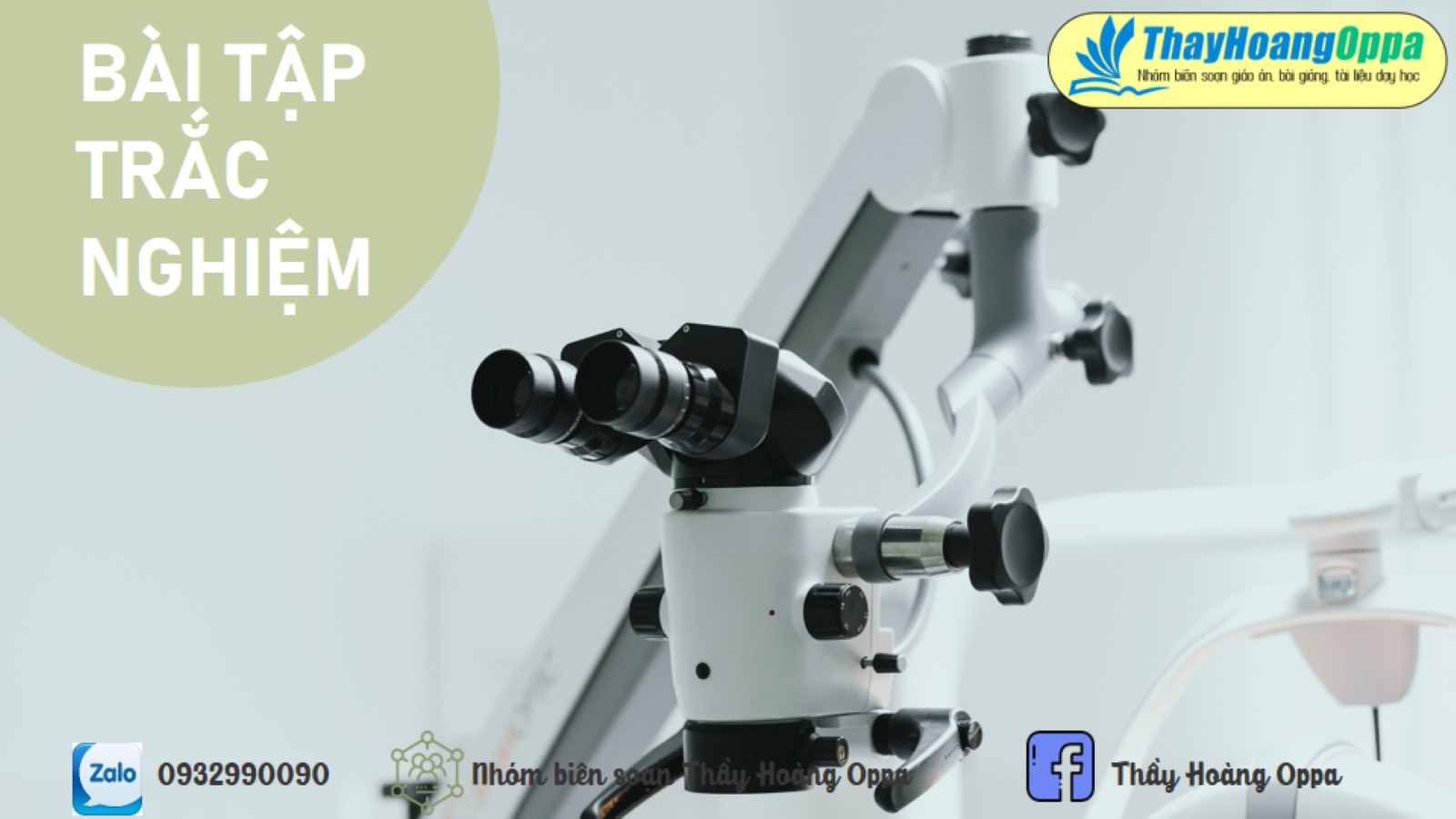 BÀI TẬP TRẮC NGHIỆM
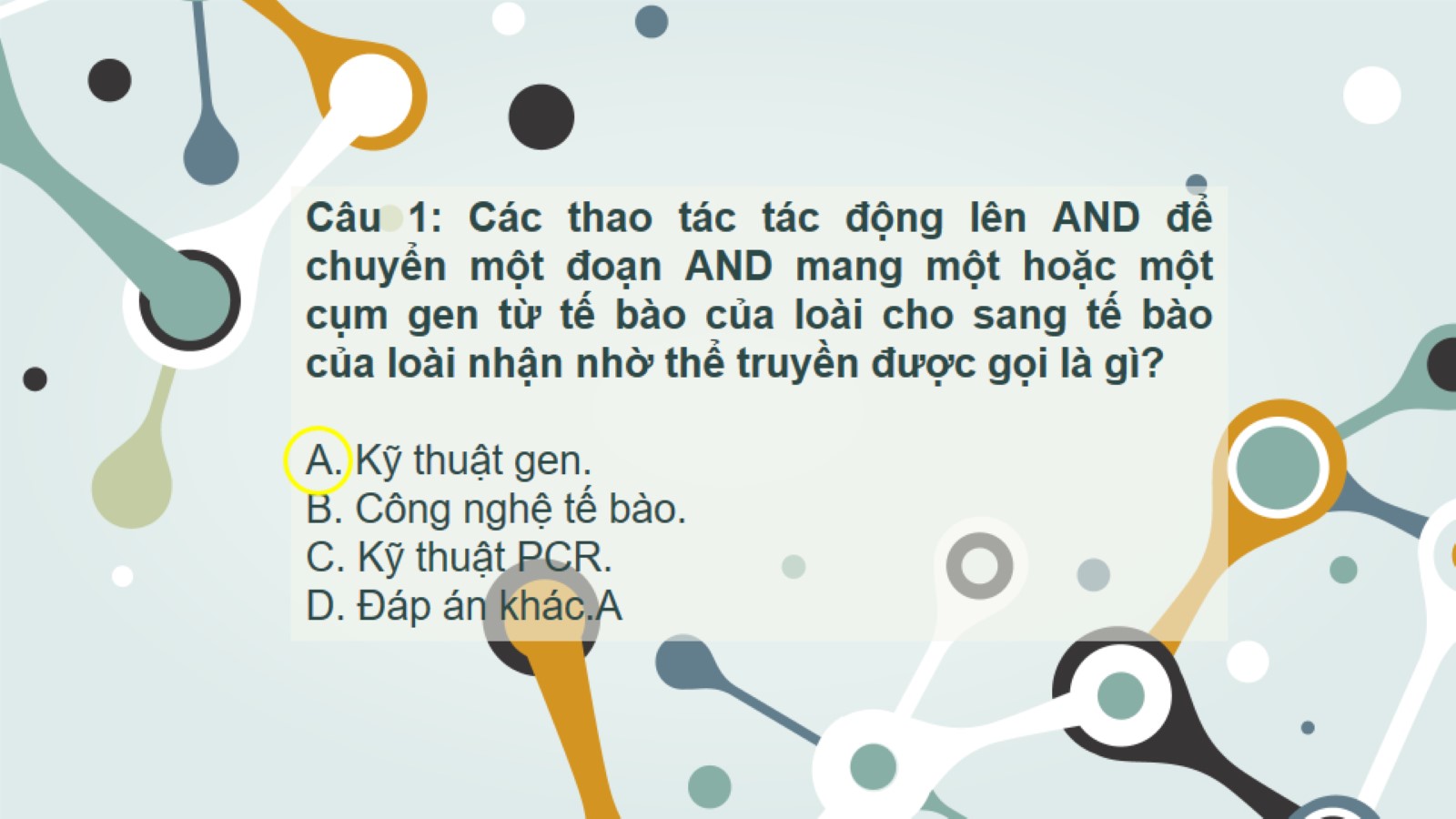 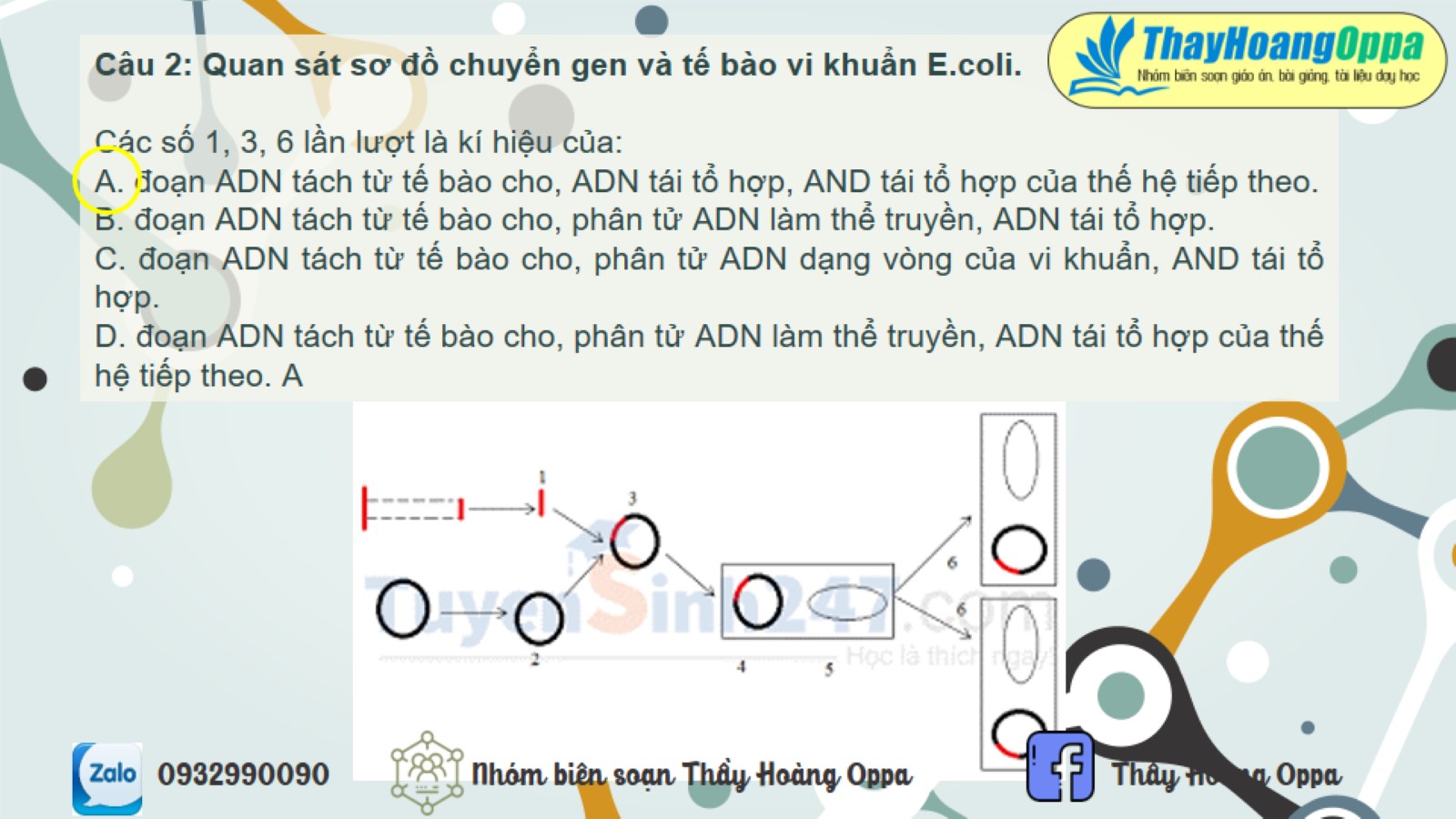 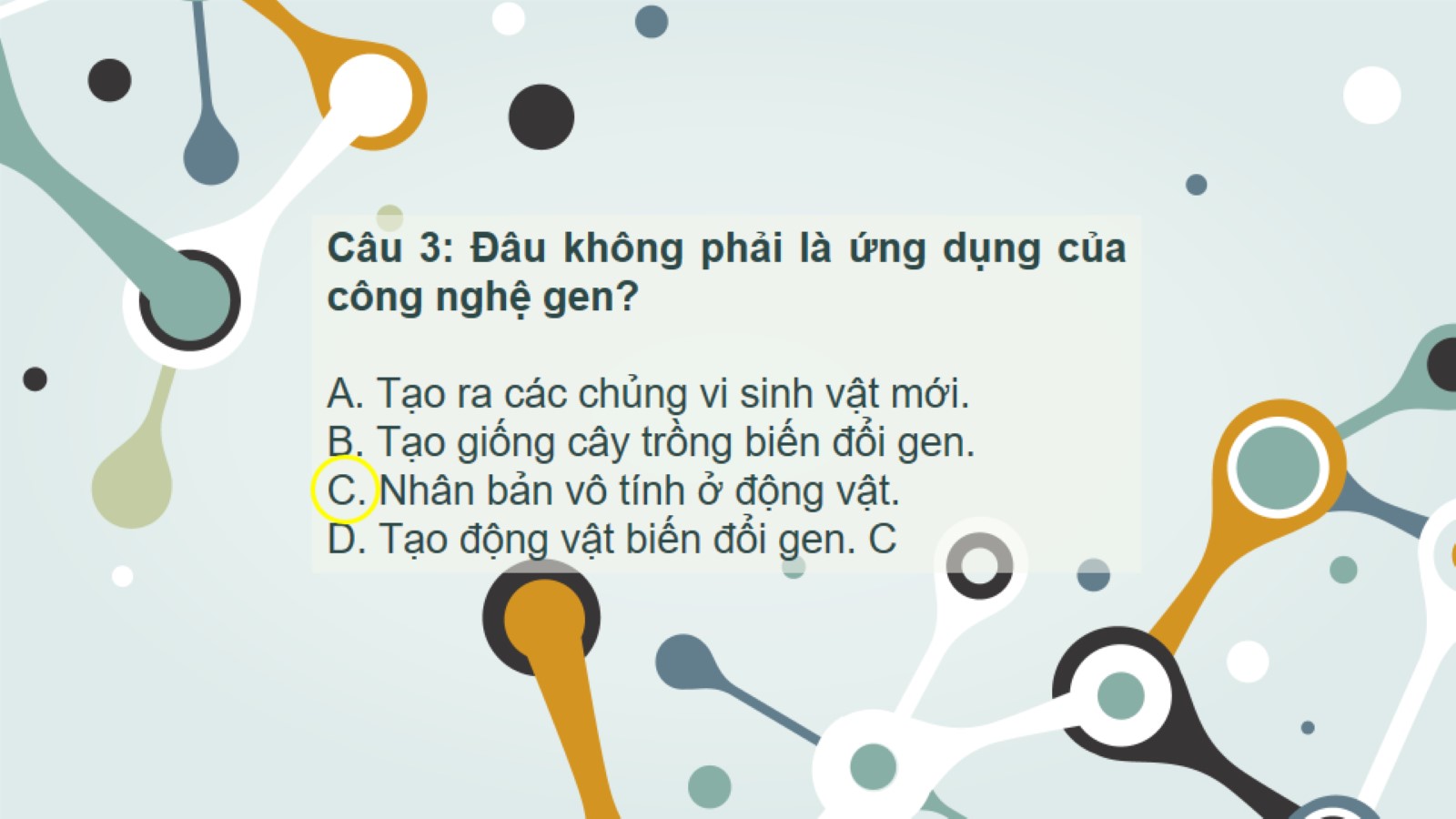 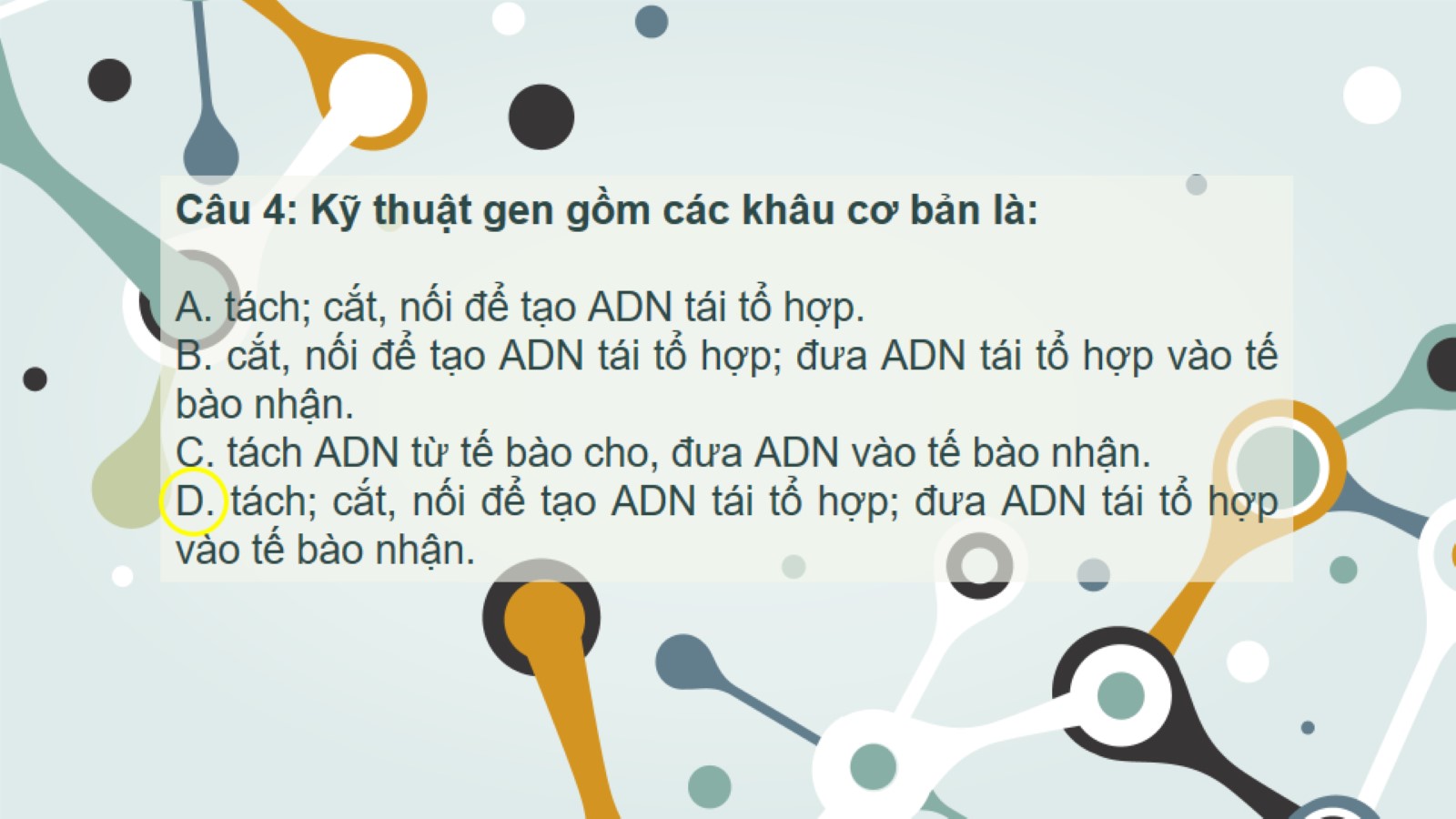 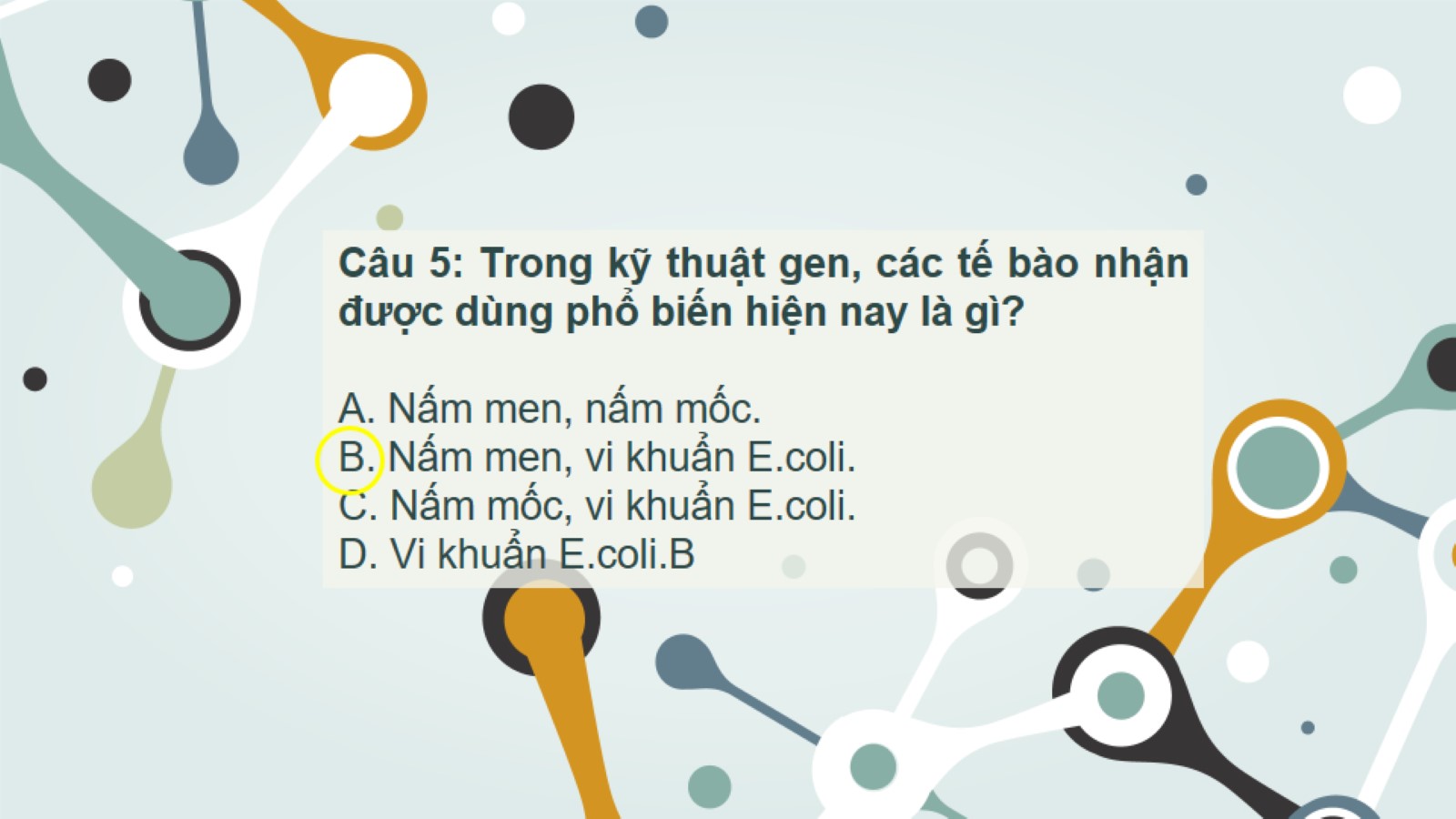 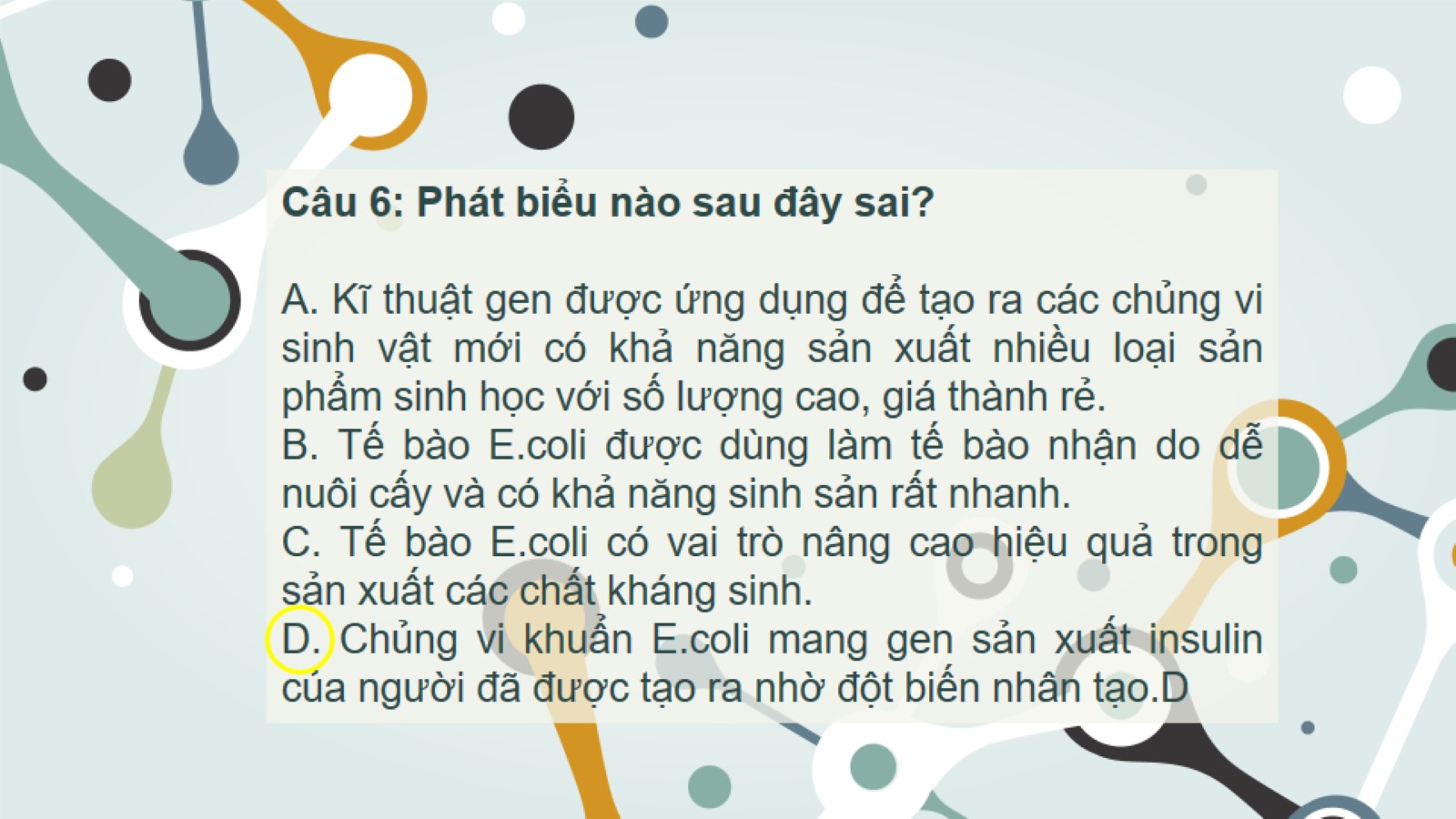 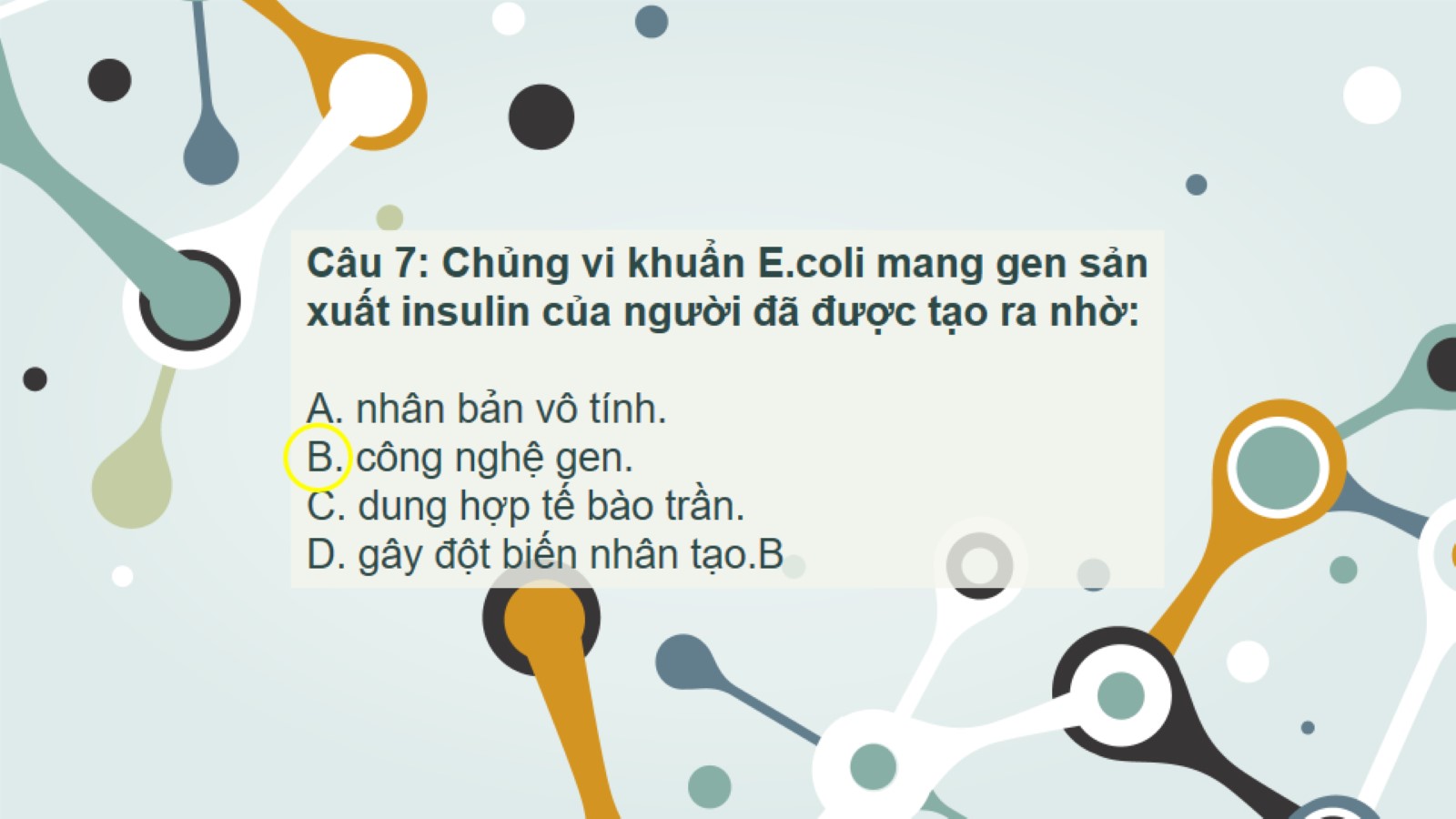 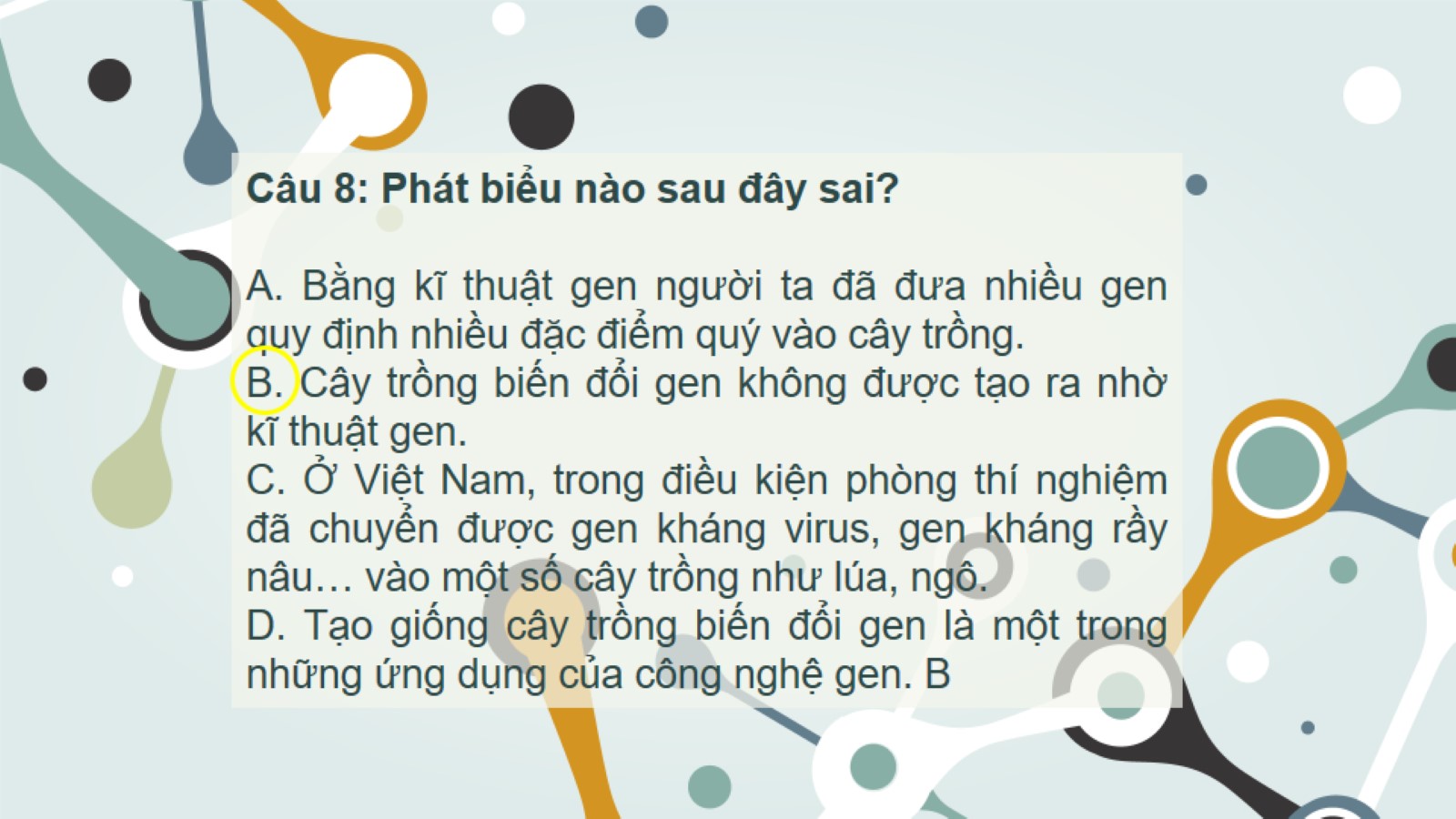 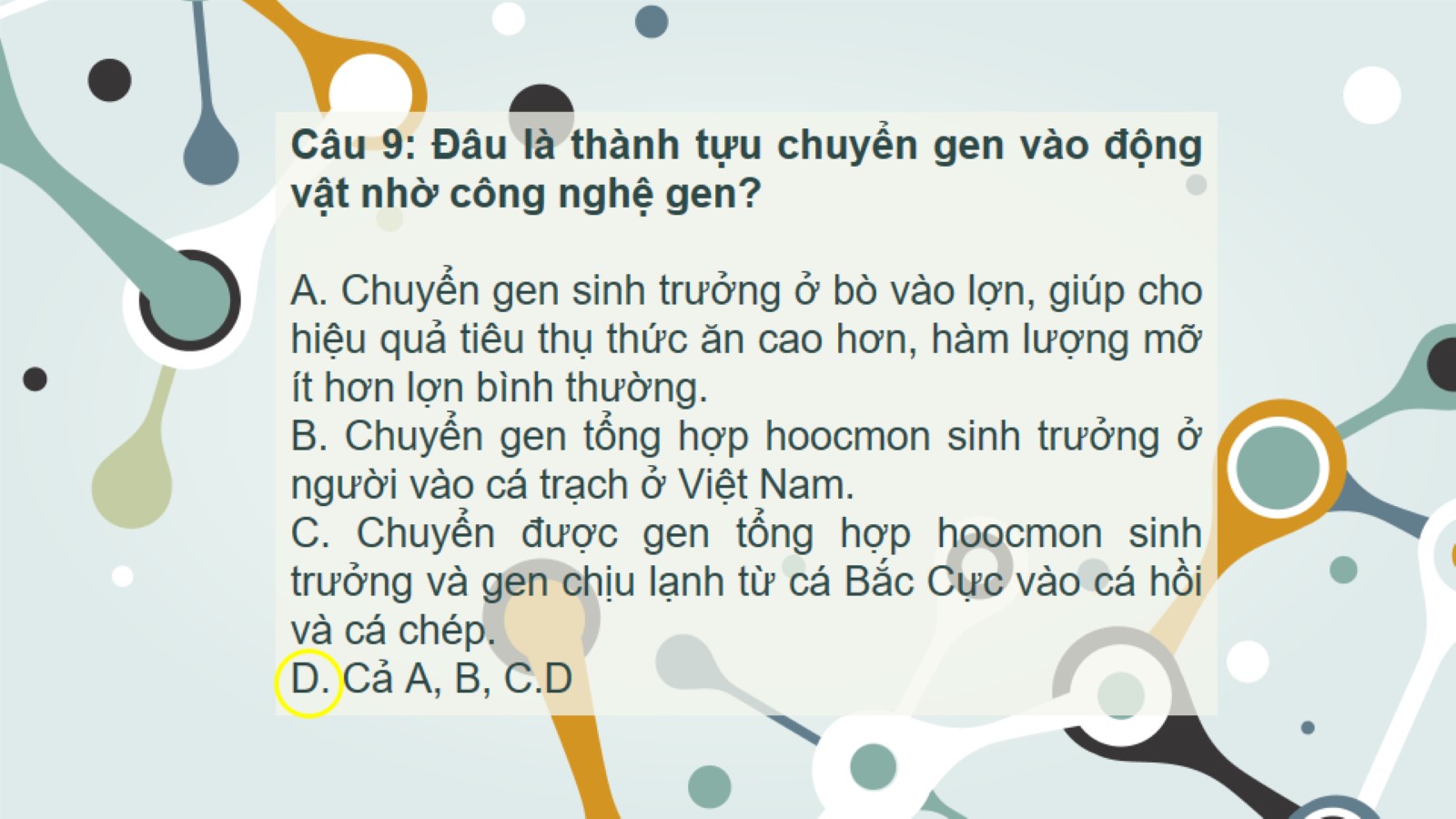 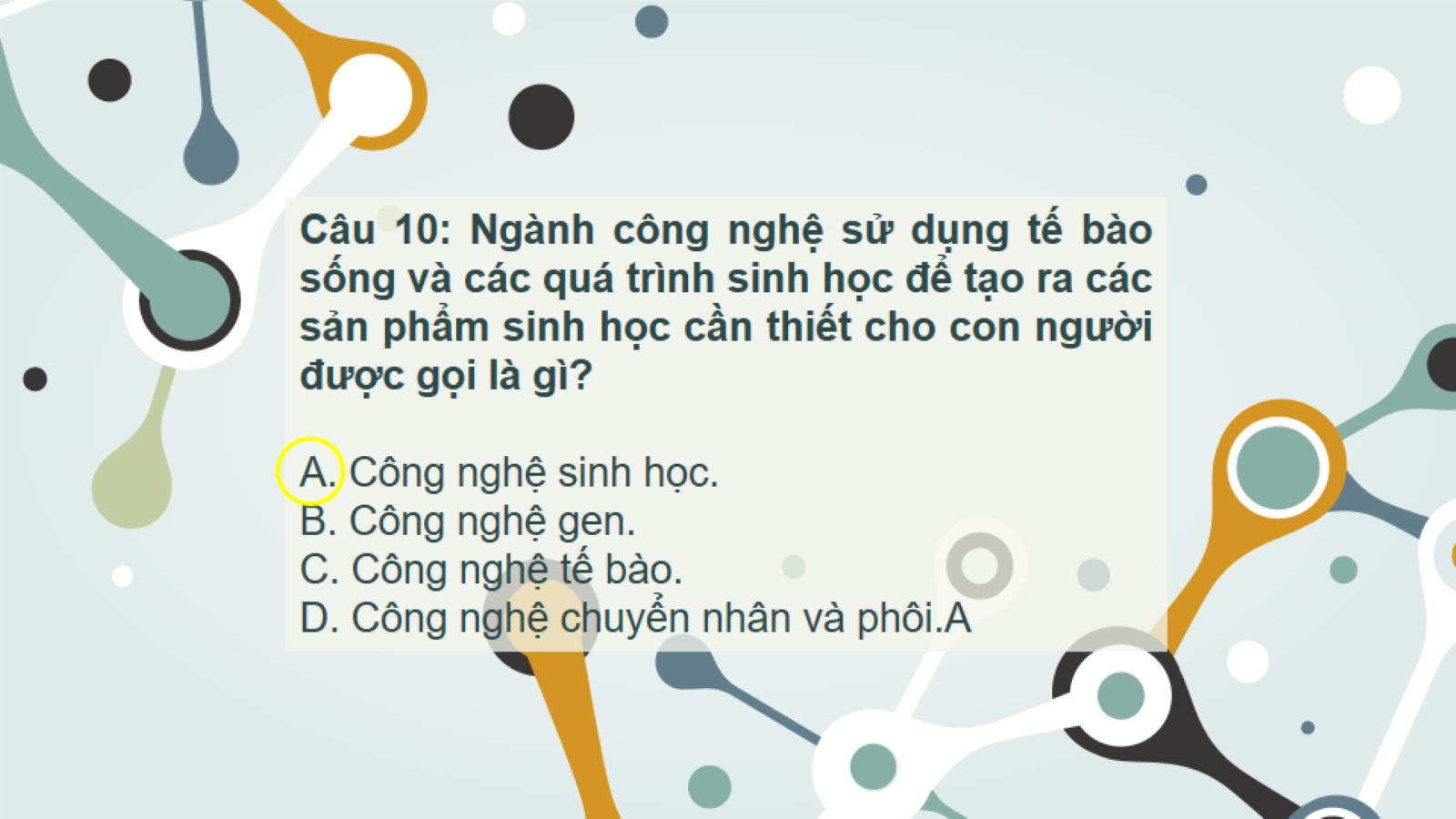 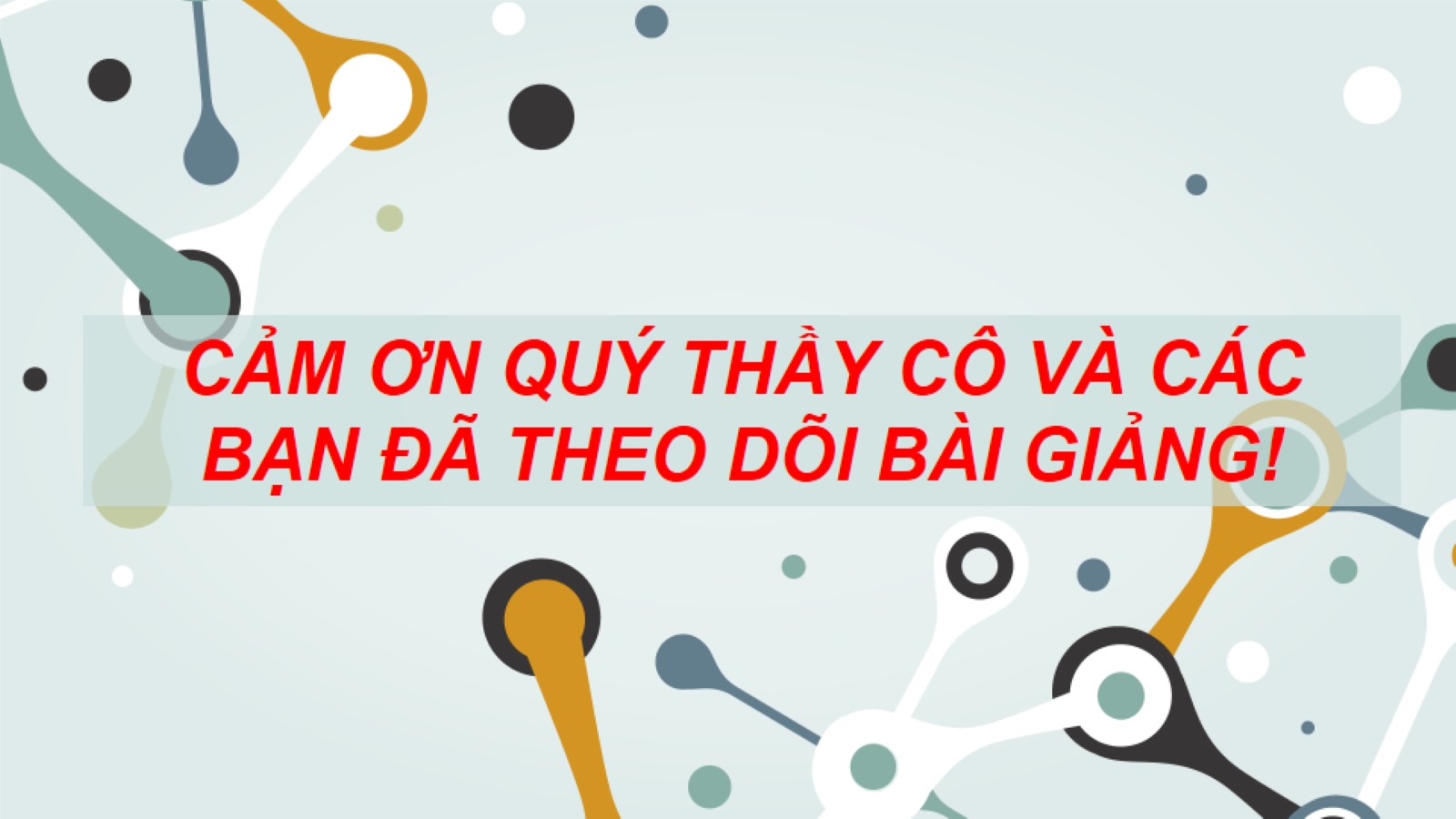